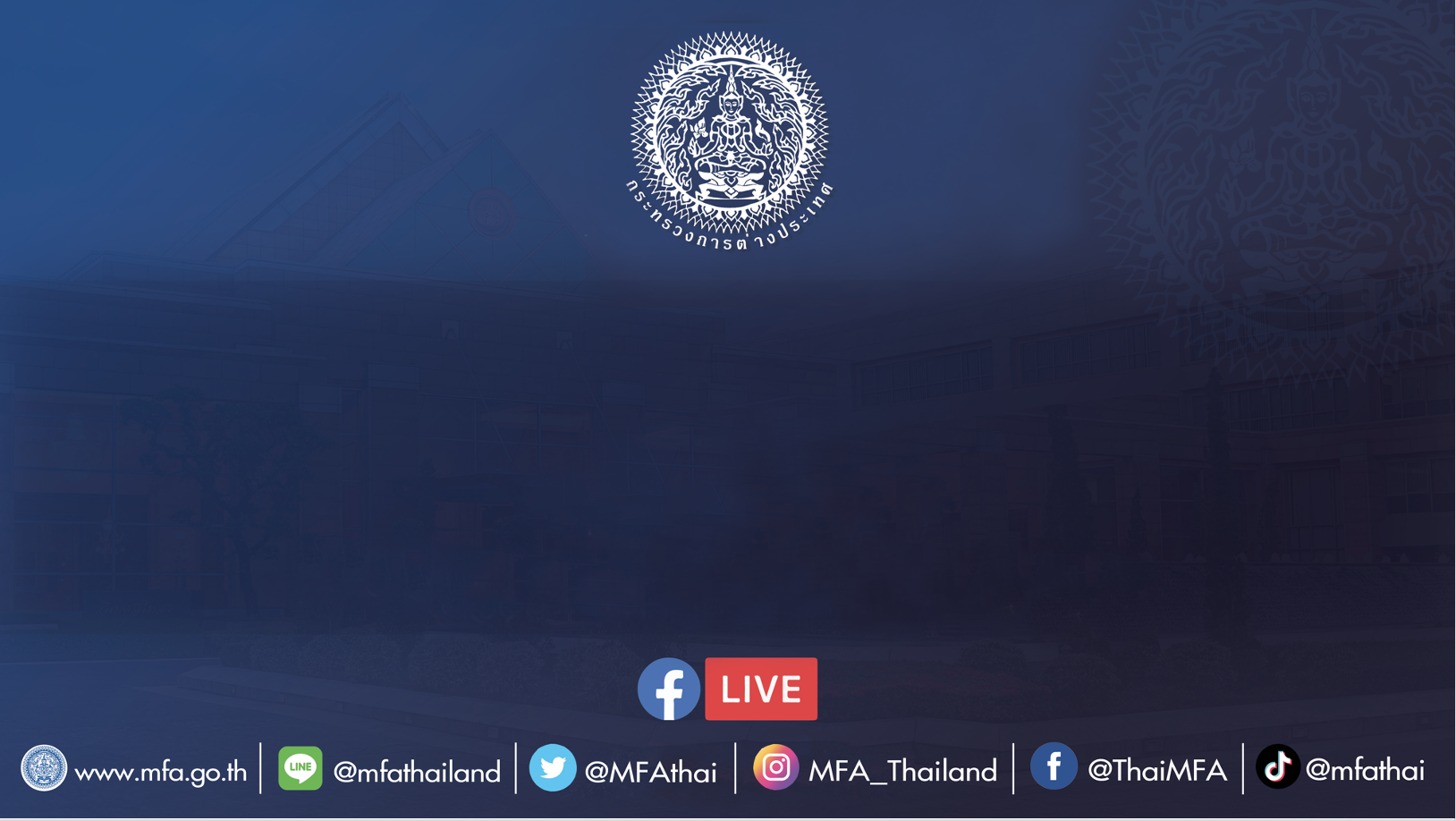 การแถลงข่าวประจำสัปดาห์
การแถลงข่าวประจำสัปดาห์
วันศุกร์ที่ ๑๖ ธันวาคม ๒๕๖๕ เวลา ๑๑.๐๐ น.
วันพุธที่ ๒๗ กรกฎาคม ๒๕๖๕ เวลา ๑๐.๓๐ น.
โดยนางกาญจนา ภัทรโชคอธิบดีกรมสารนิเทศและโฆษกกระกรวงการต่างประเทศ
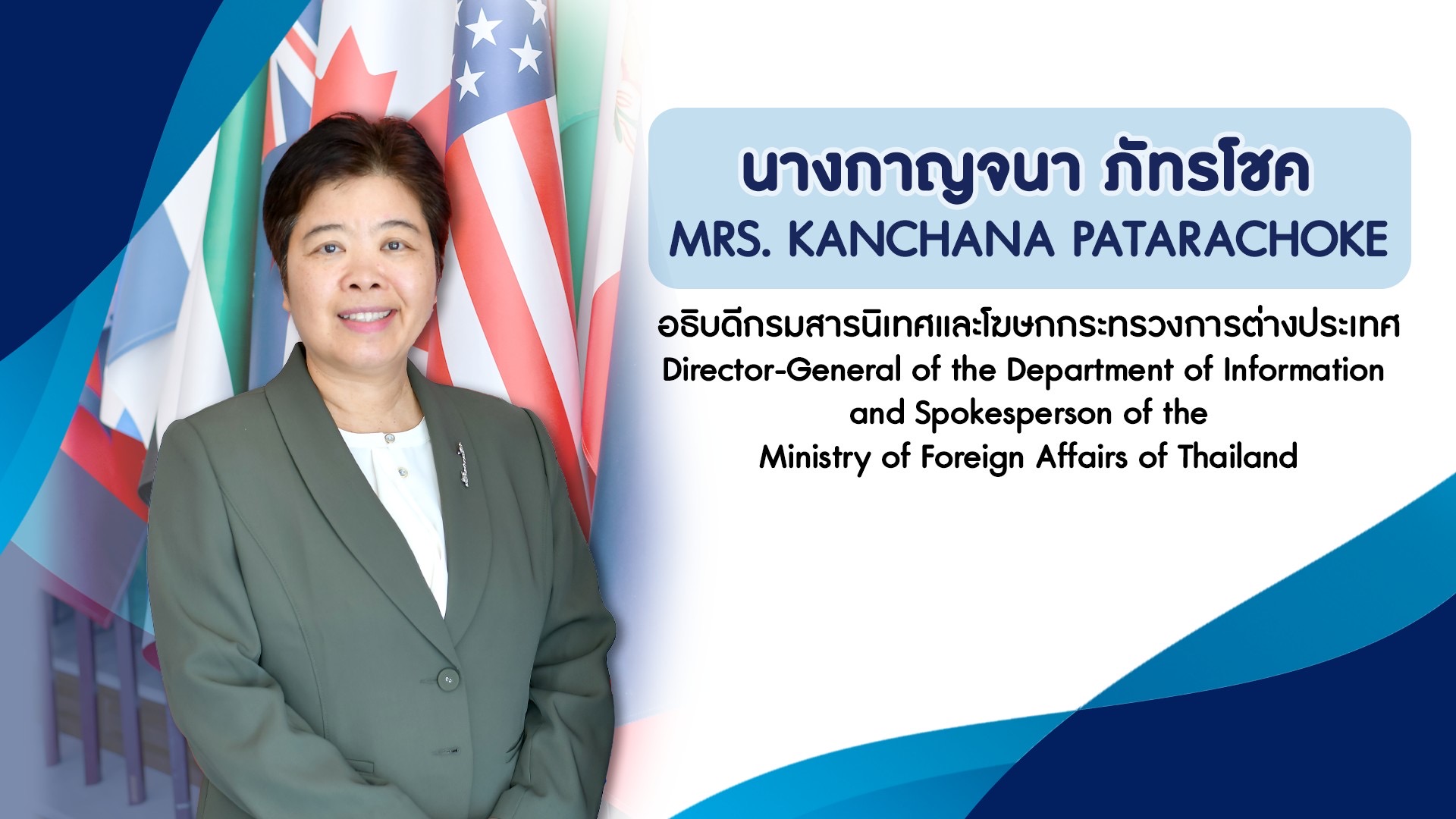 โดยนางกาญจนา ภัทรโชคอธิบดีกรมสารนิเทศและโฆษกกระกรวงการต่างประเทศ
Kanchana
@kpatara
0809582322
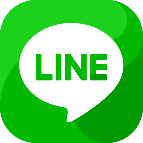 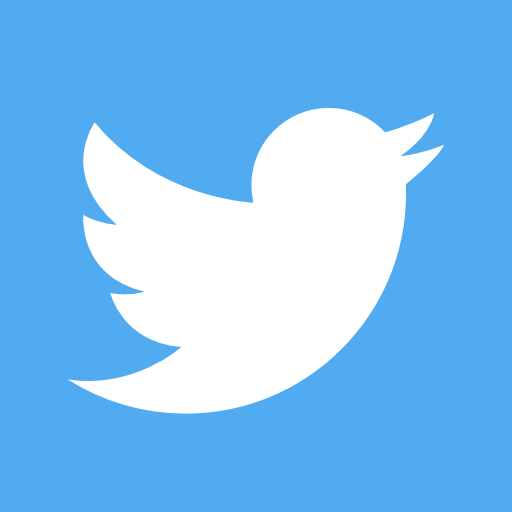 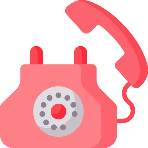 ประเด็นแถลงข่าวประจำสัปดาห์
การประชุมสุดยอดอาเซียน-สหภาพยุโรป สมัยพิเศษ
ภารกิจการให้การสนับสนุนการพัฒนาในราชอาณาจักรภูฏานของไทย
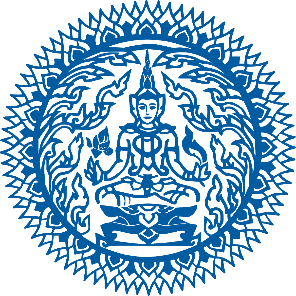 การประชุมสุดยอดอาเซียน-สหภาพยุโรป สมัยพิเศษ
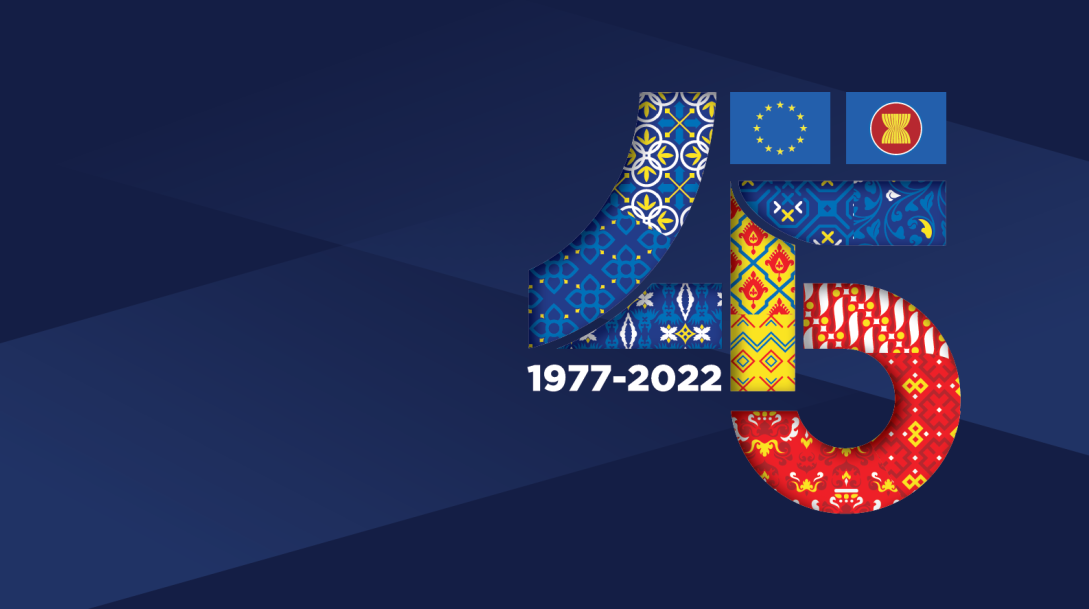 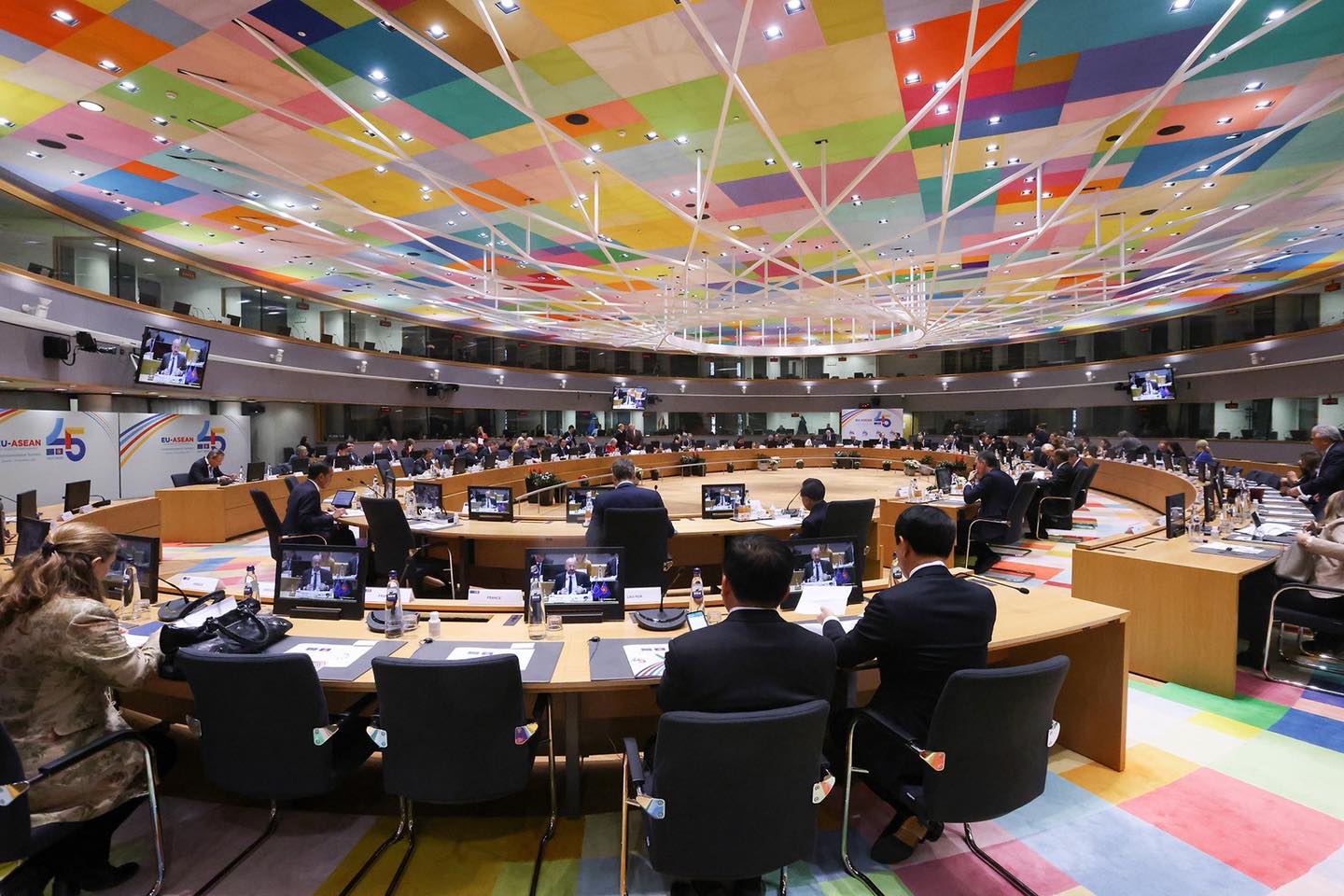 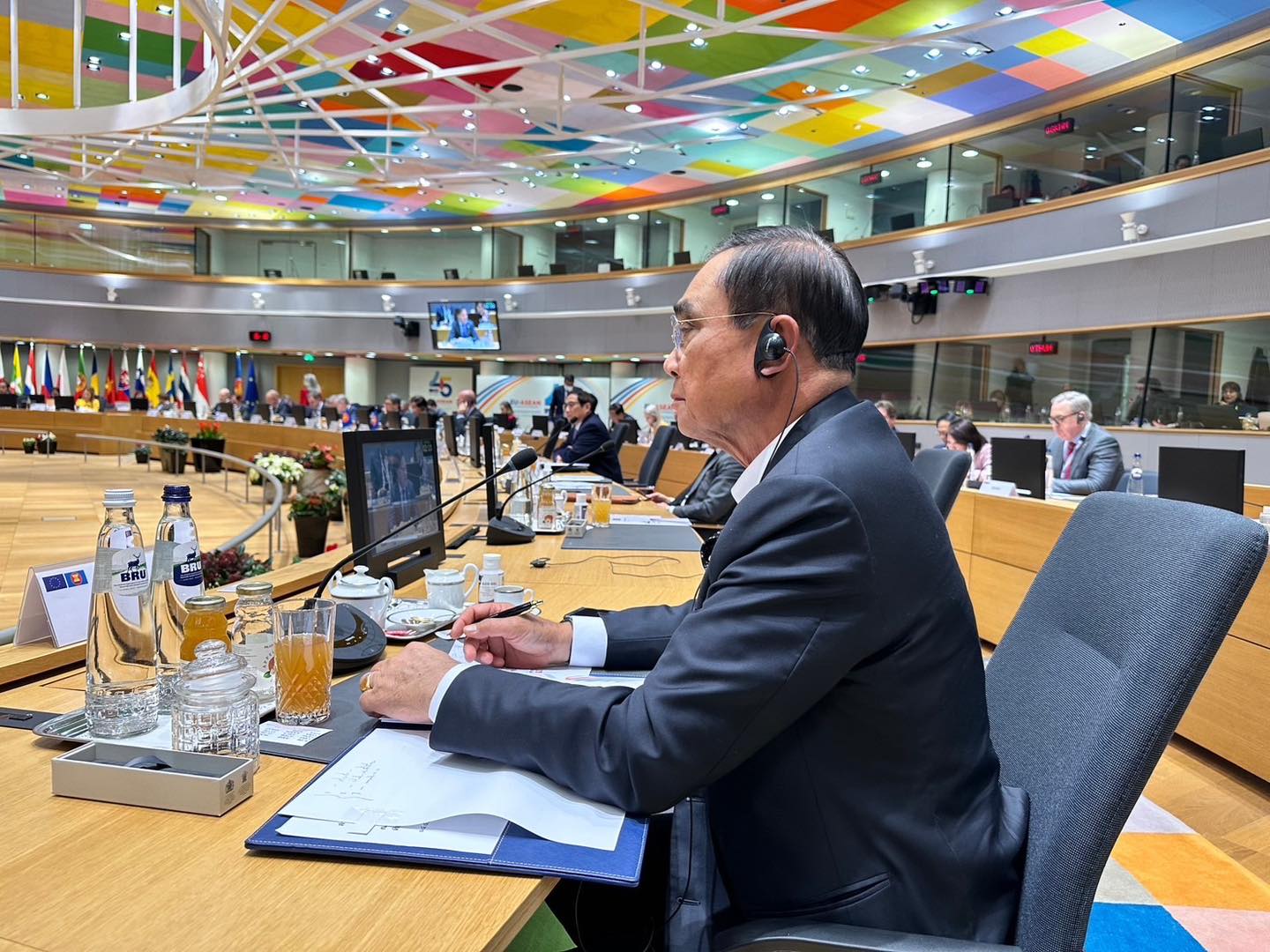 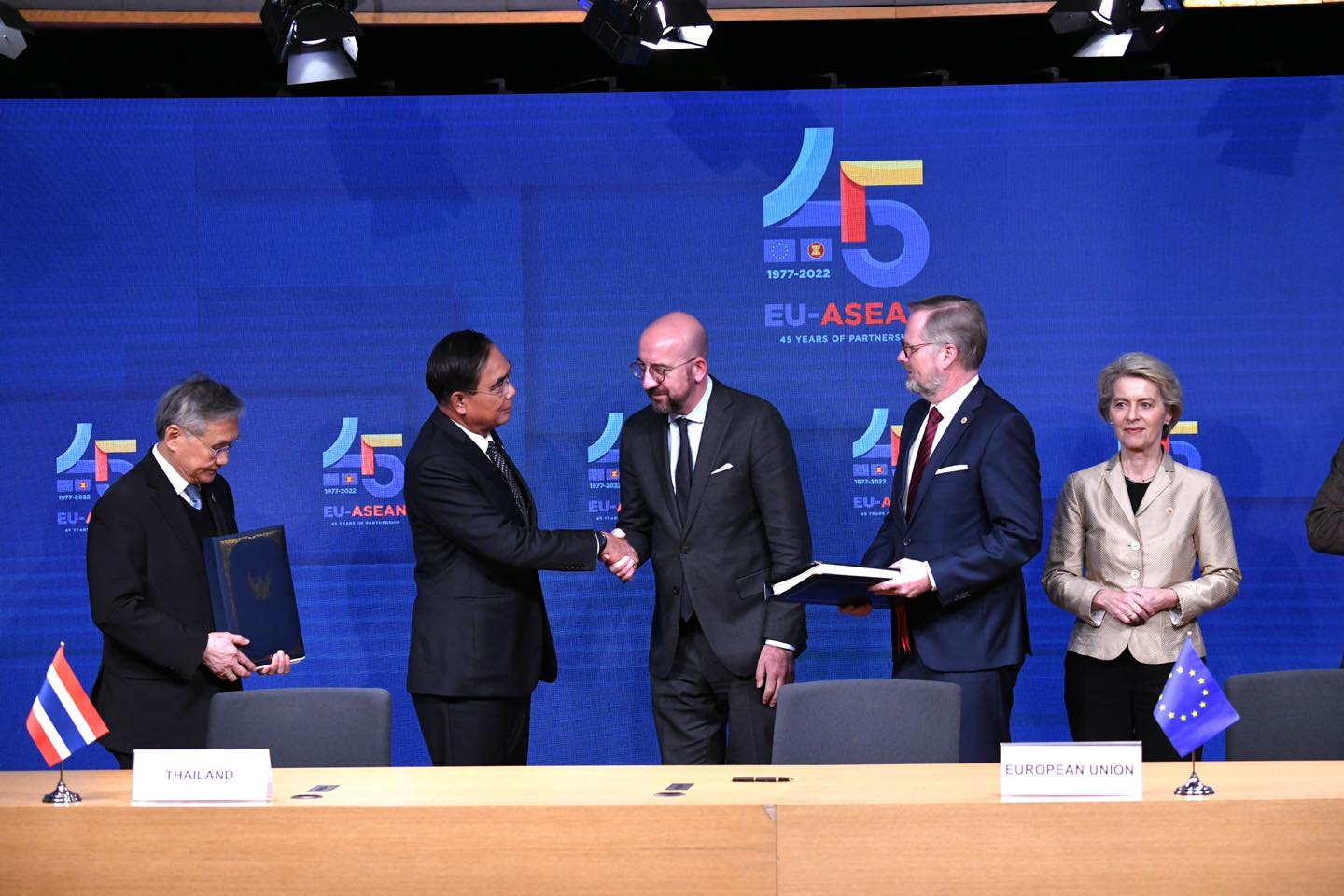 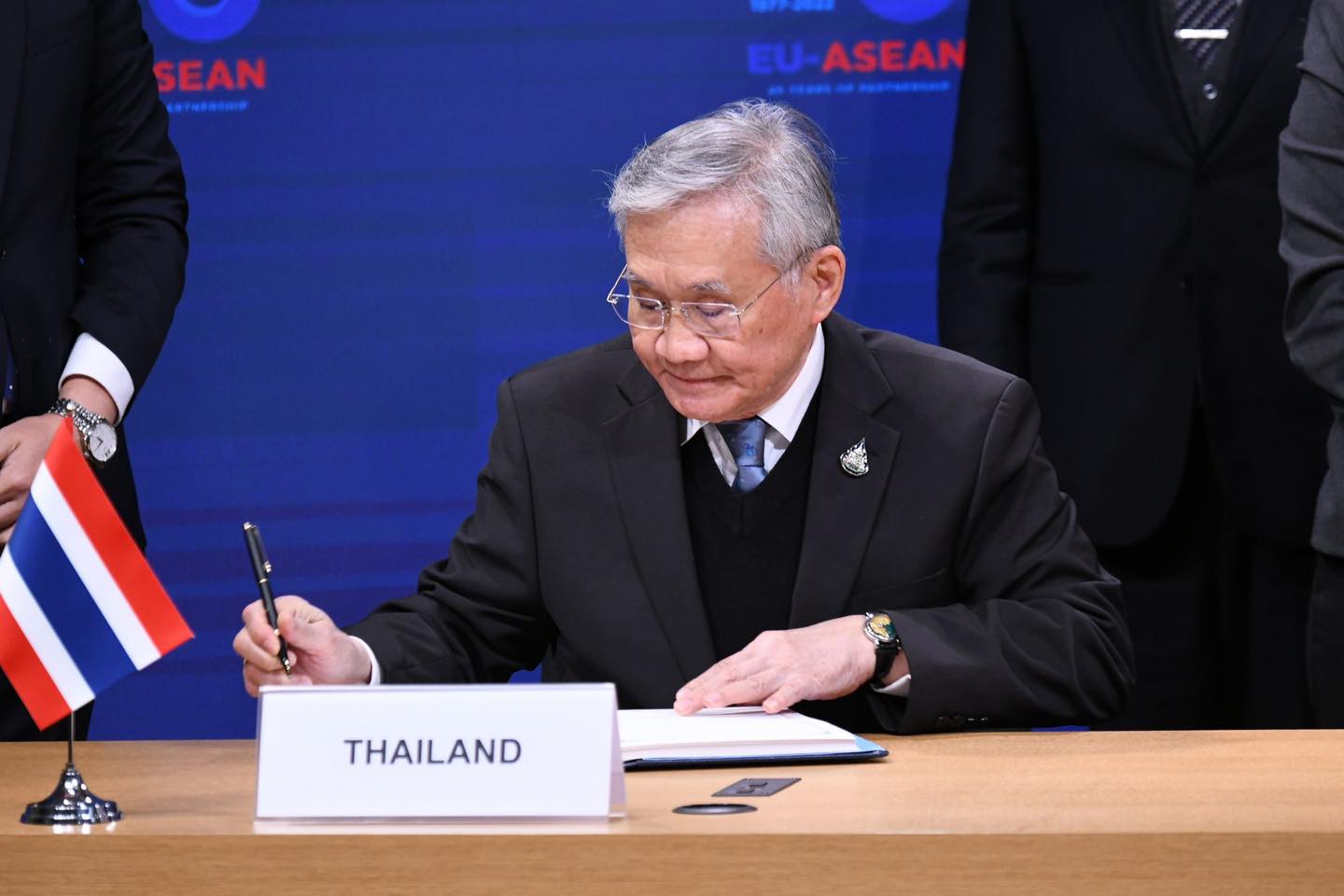 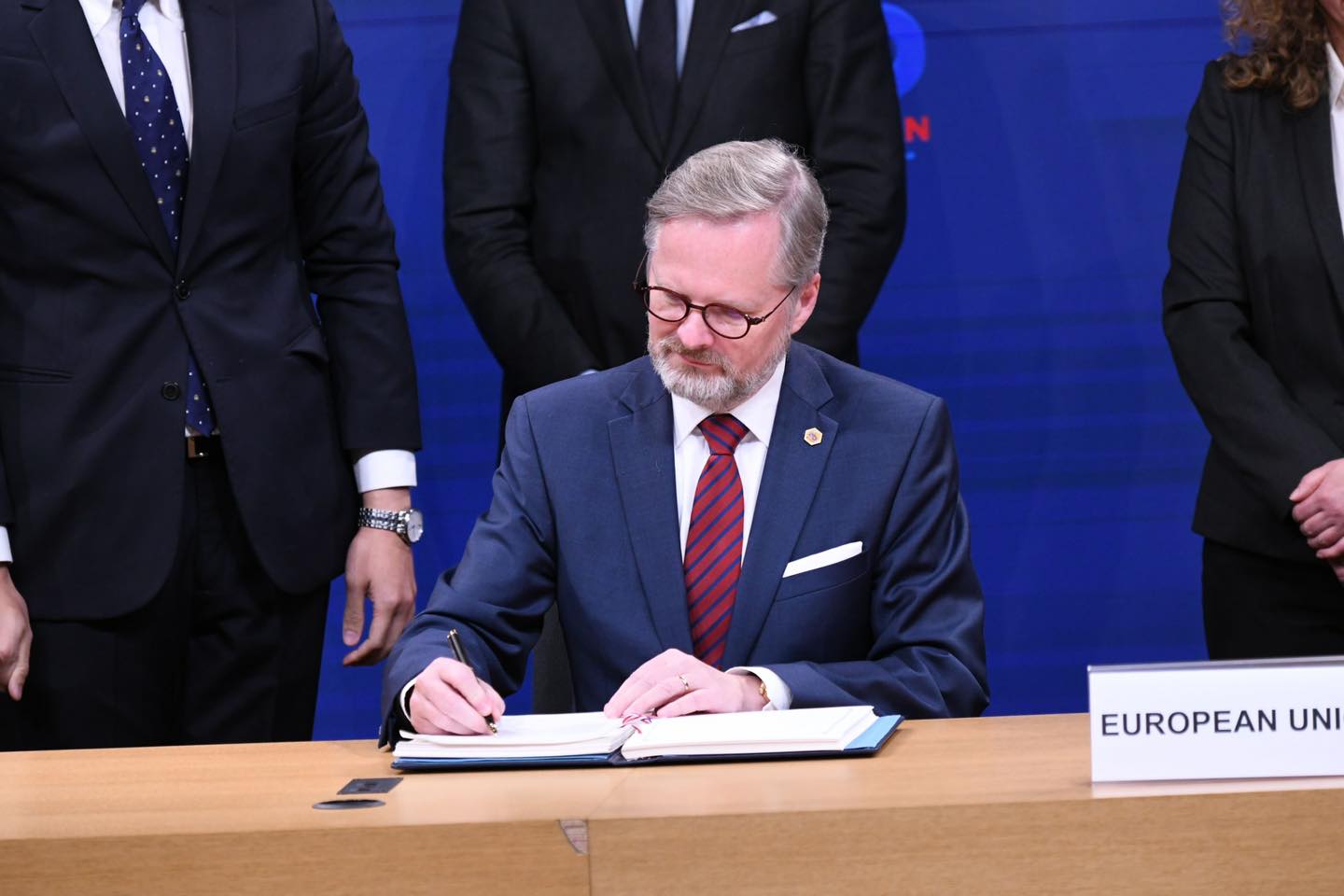 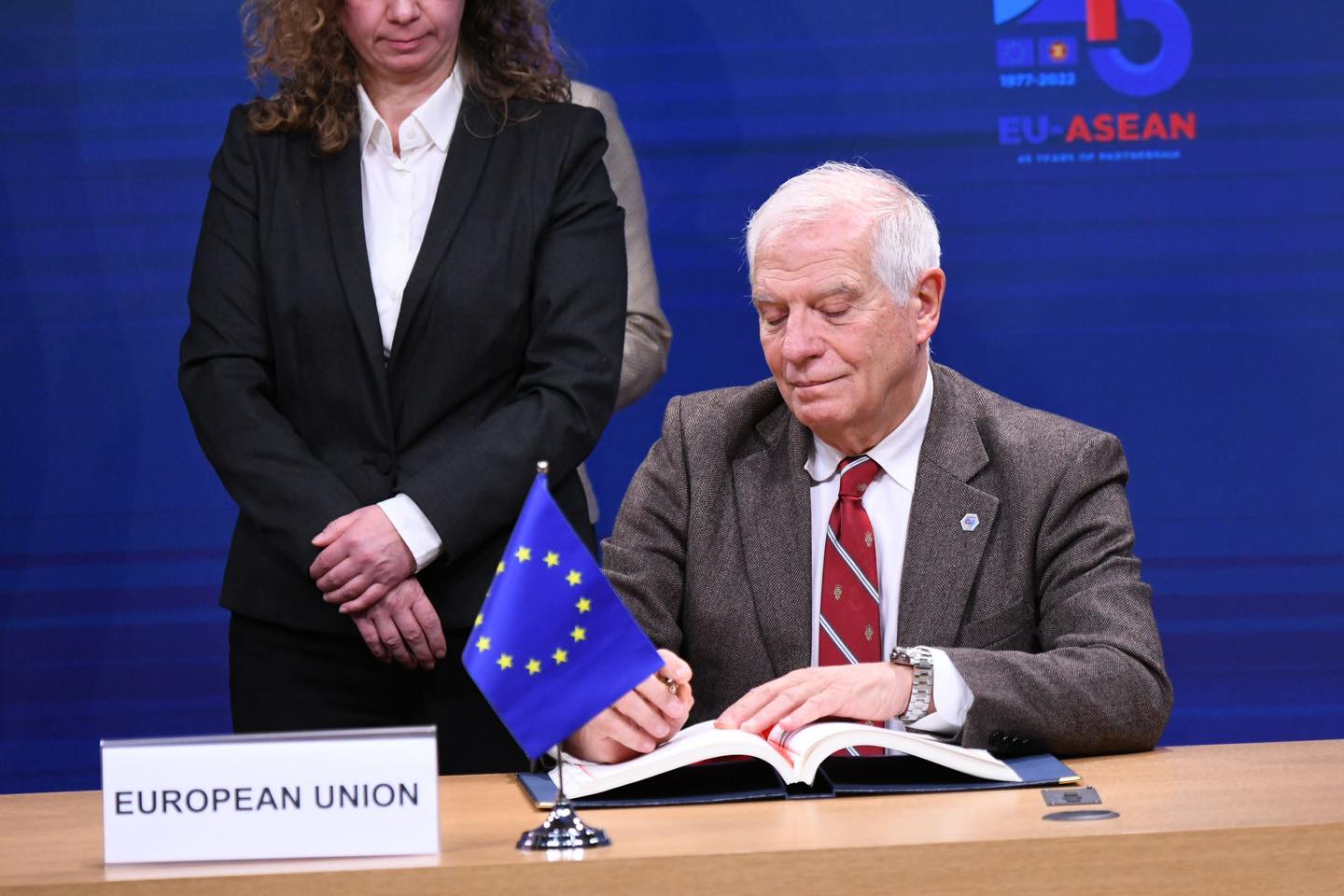 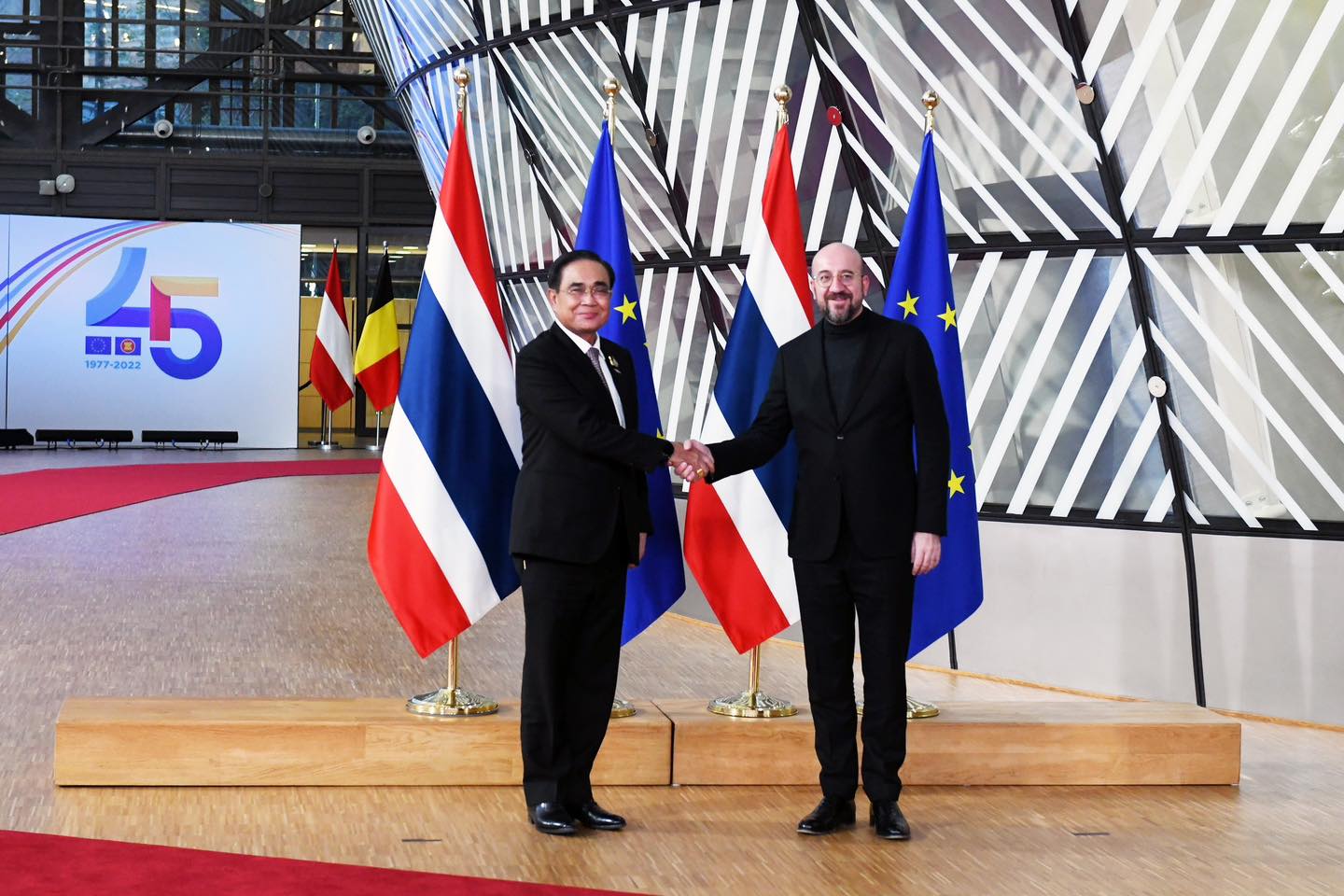 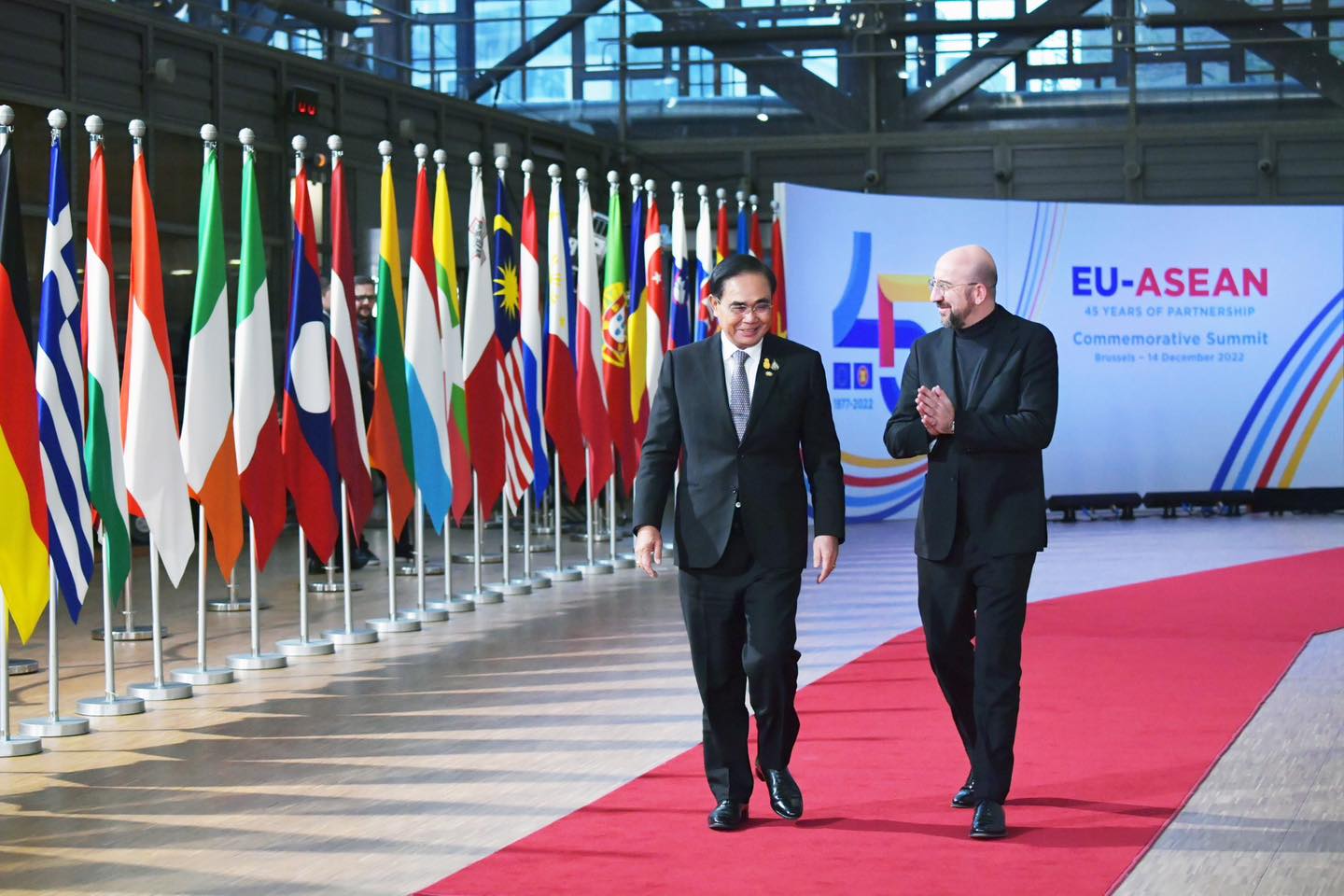 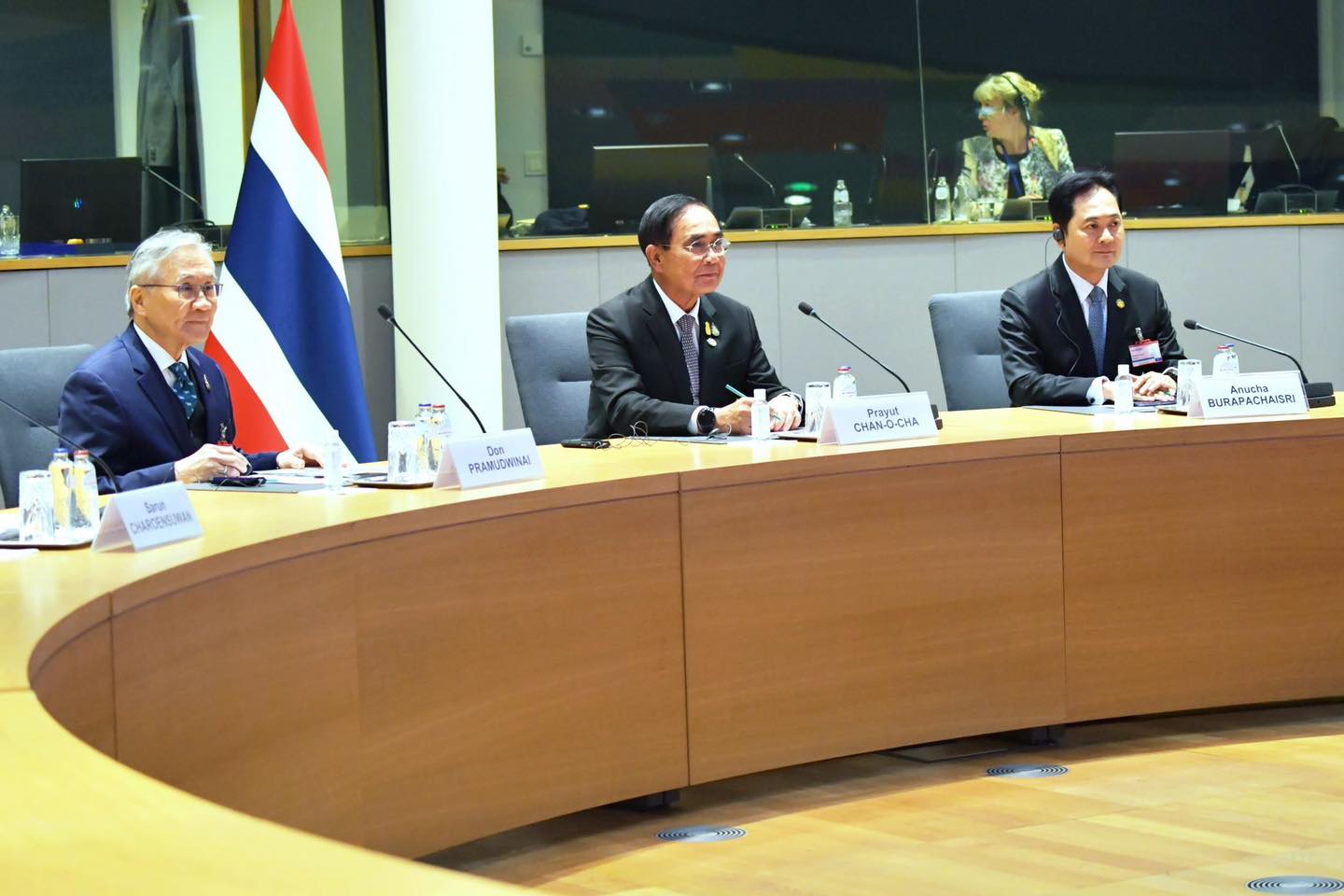 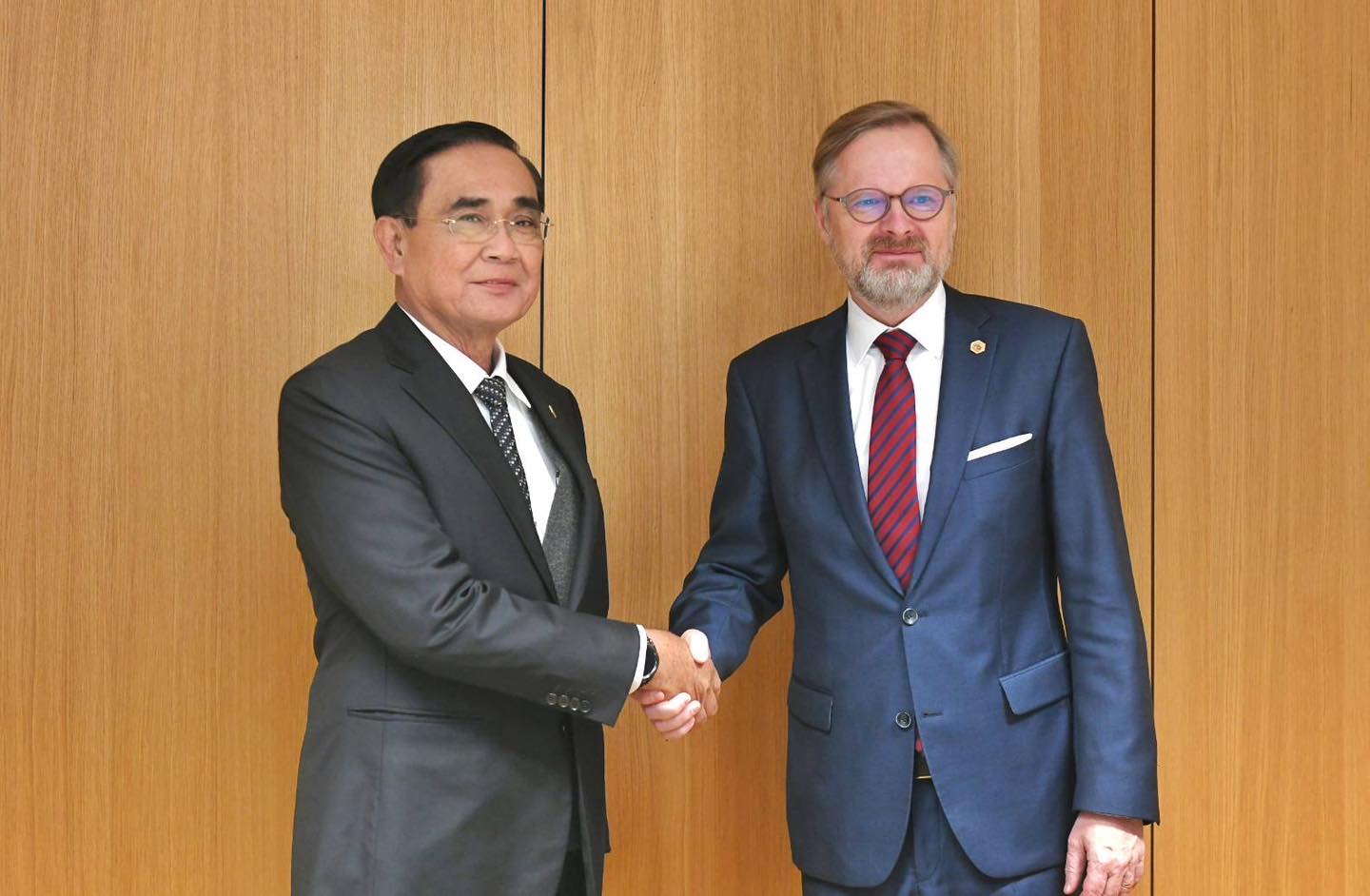 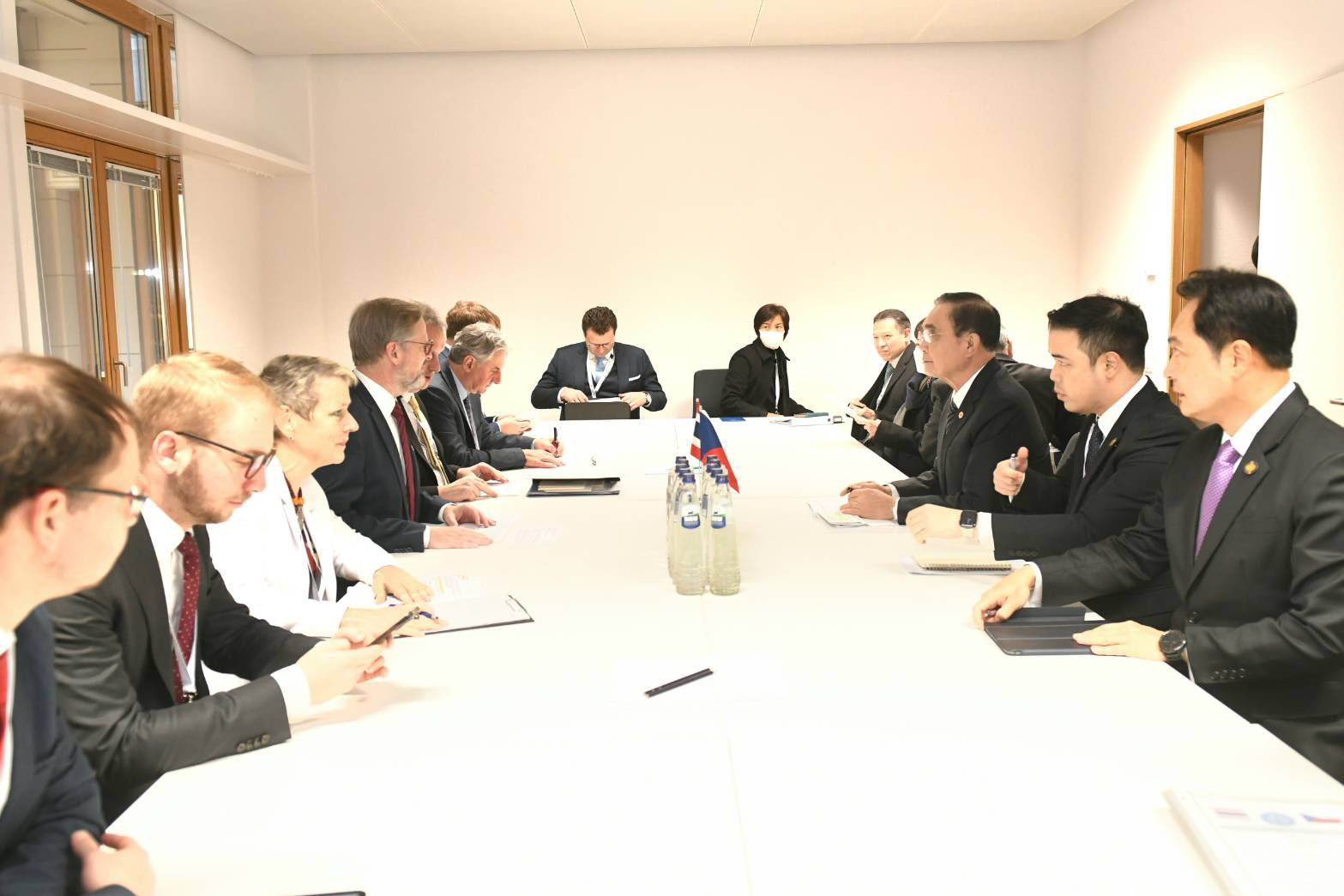 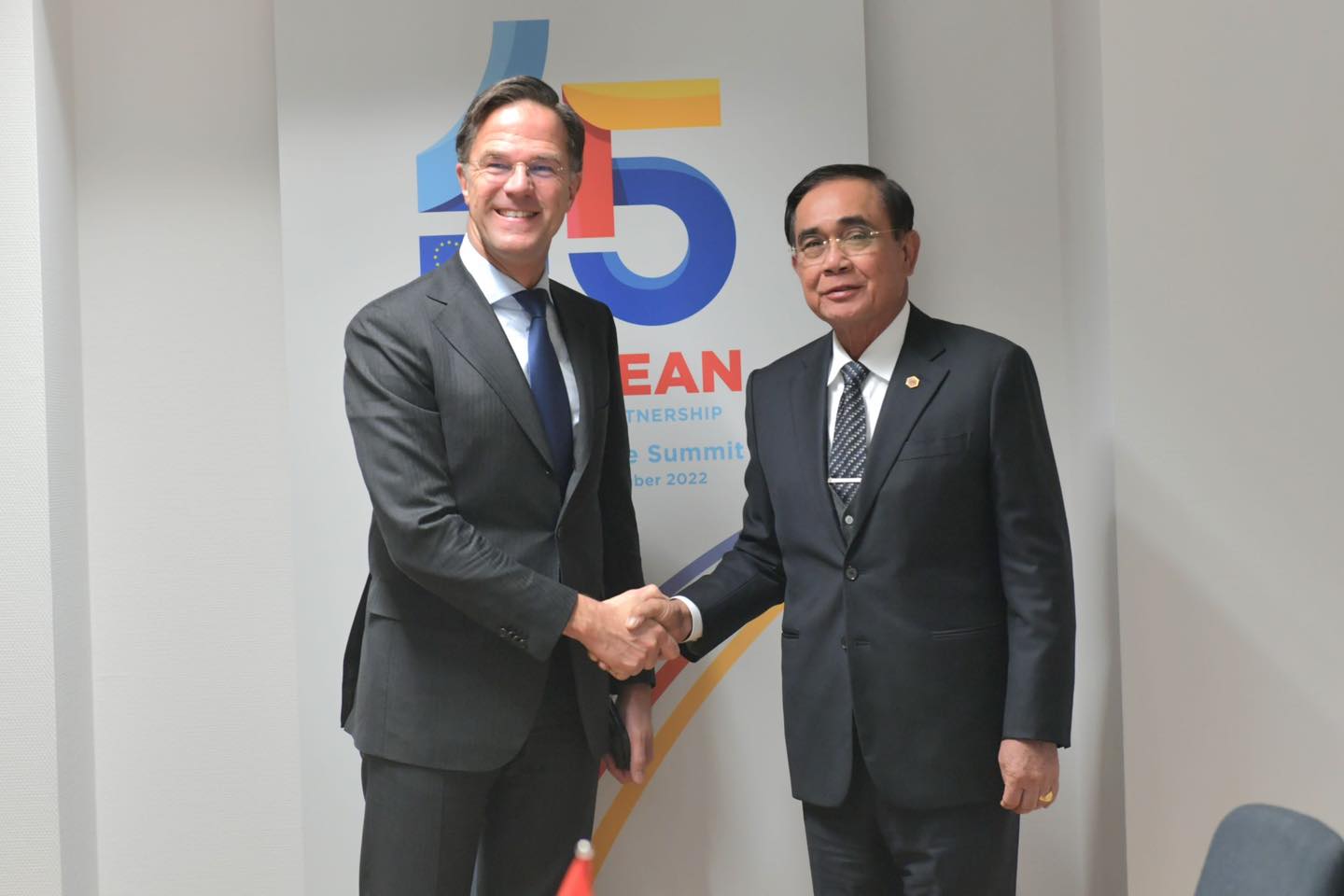 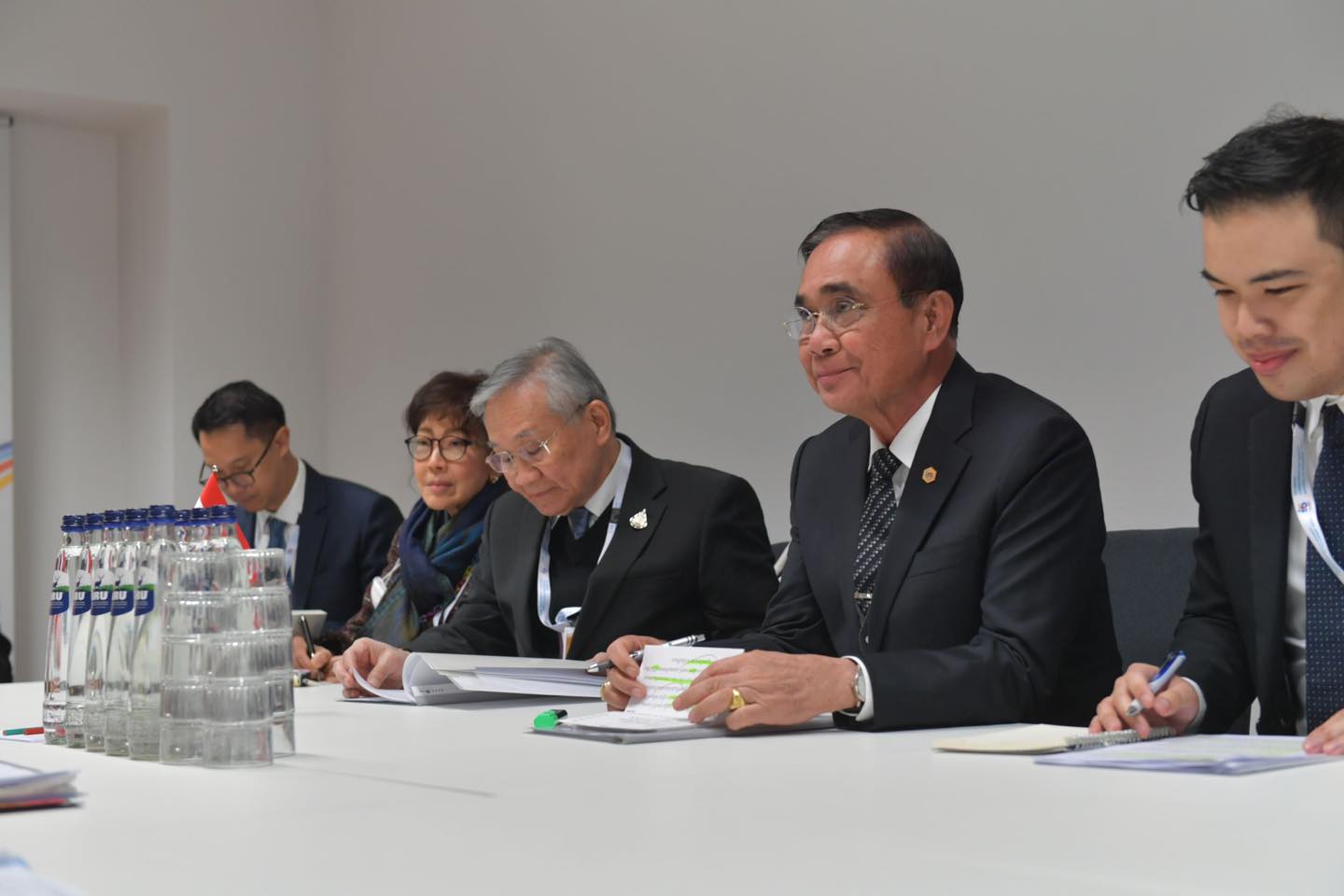 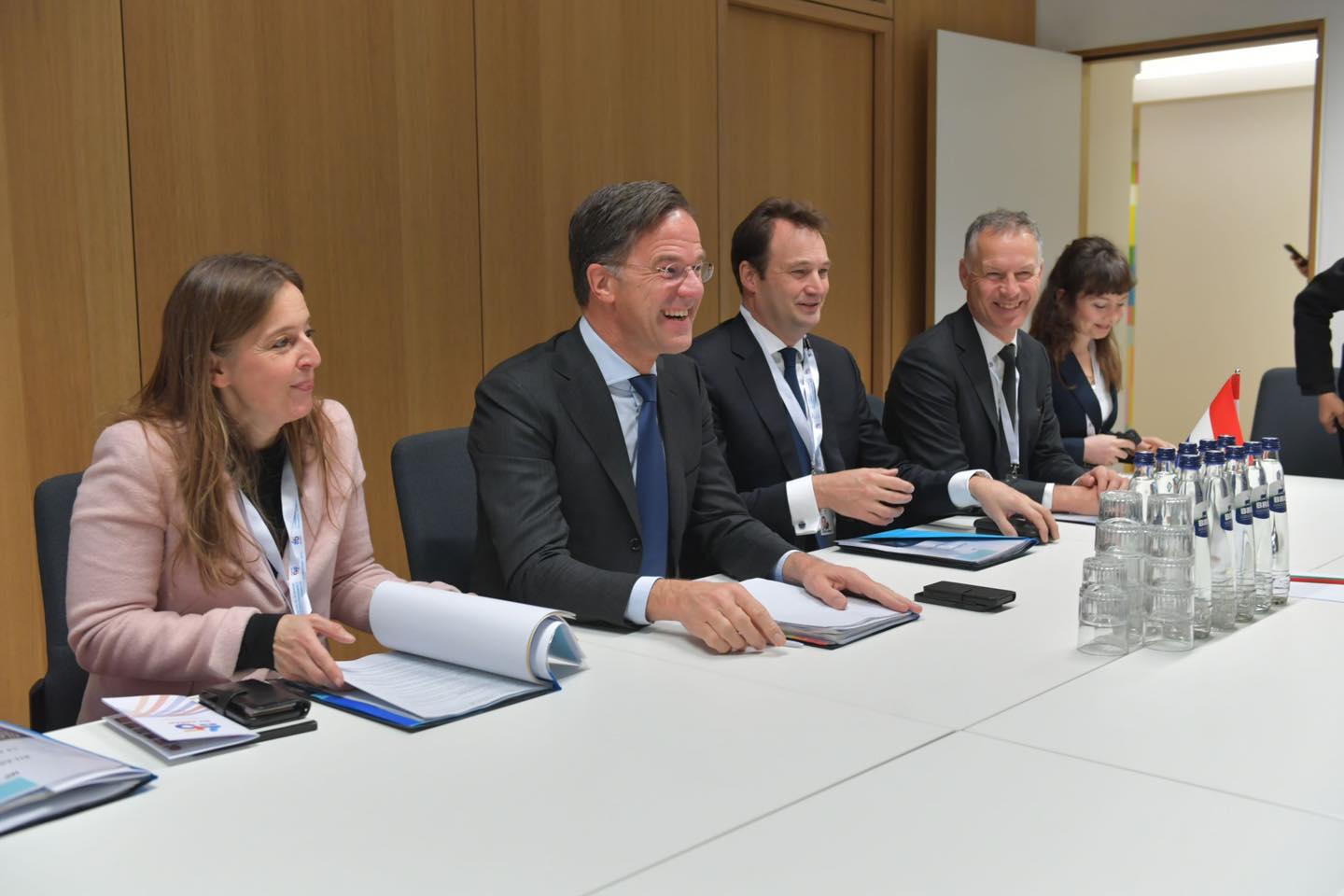 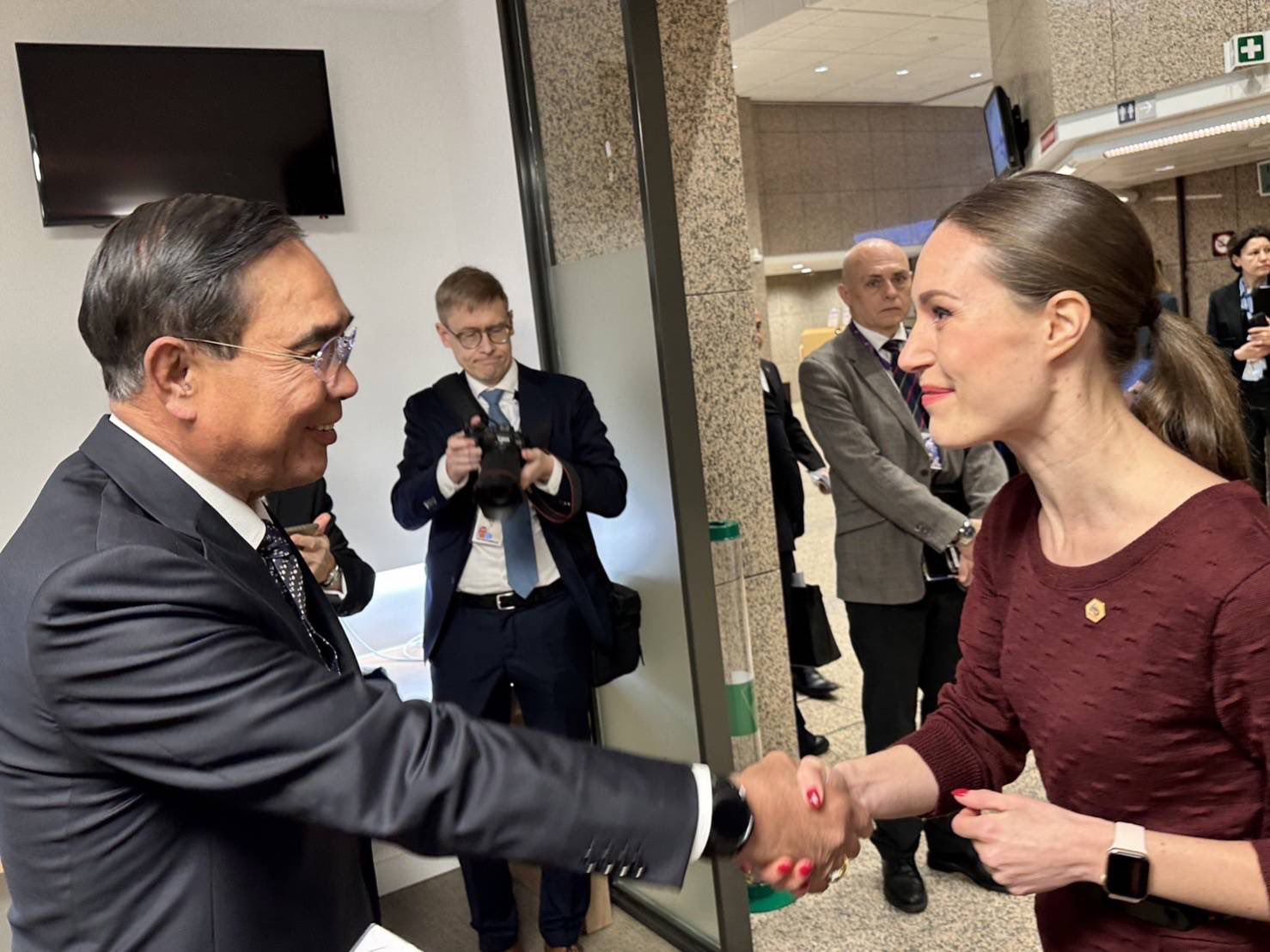 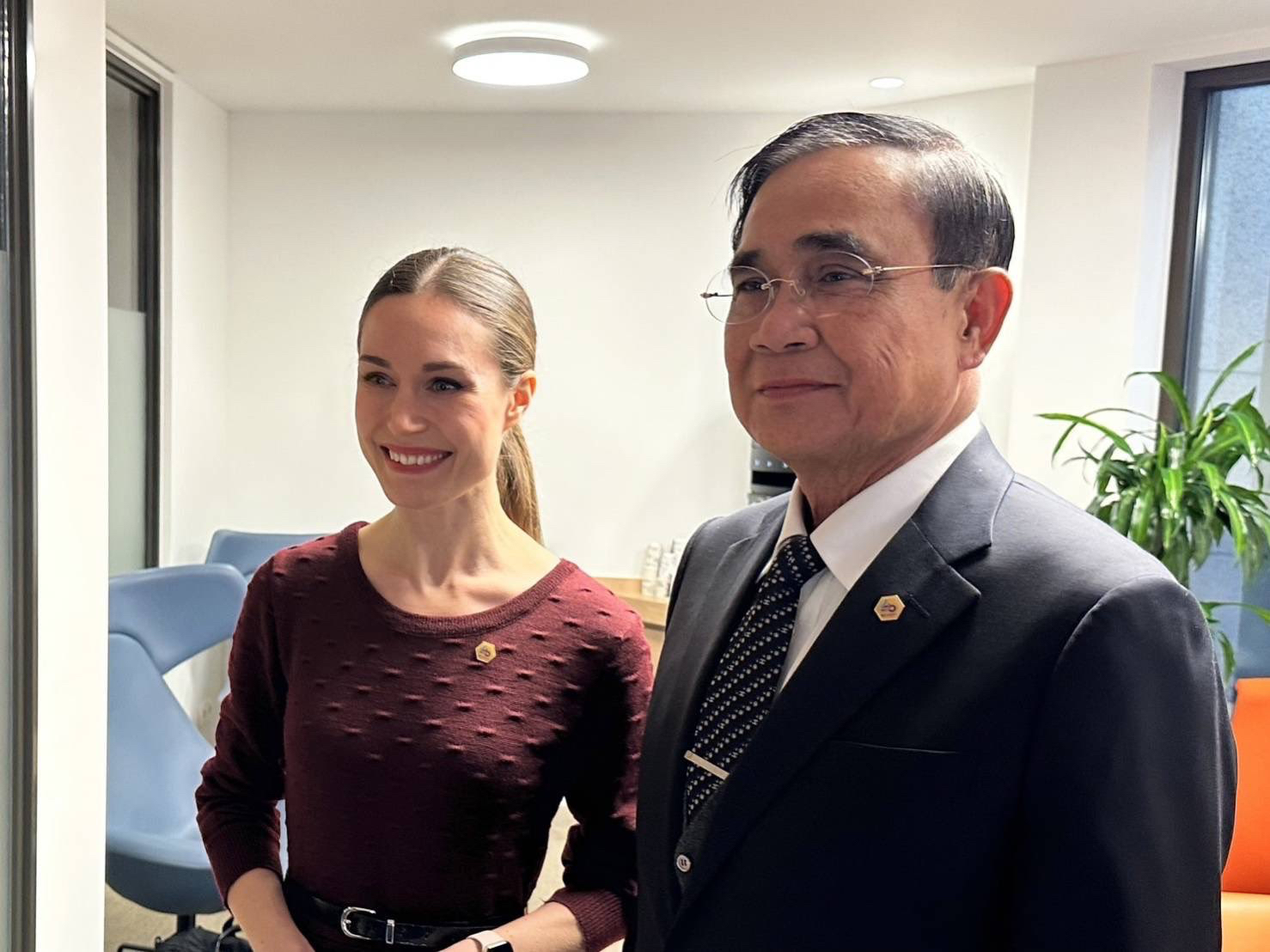 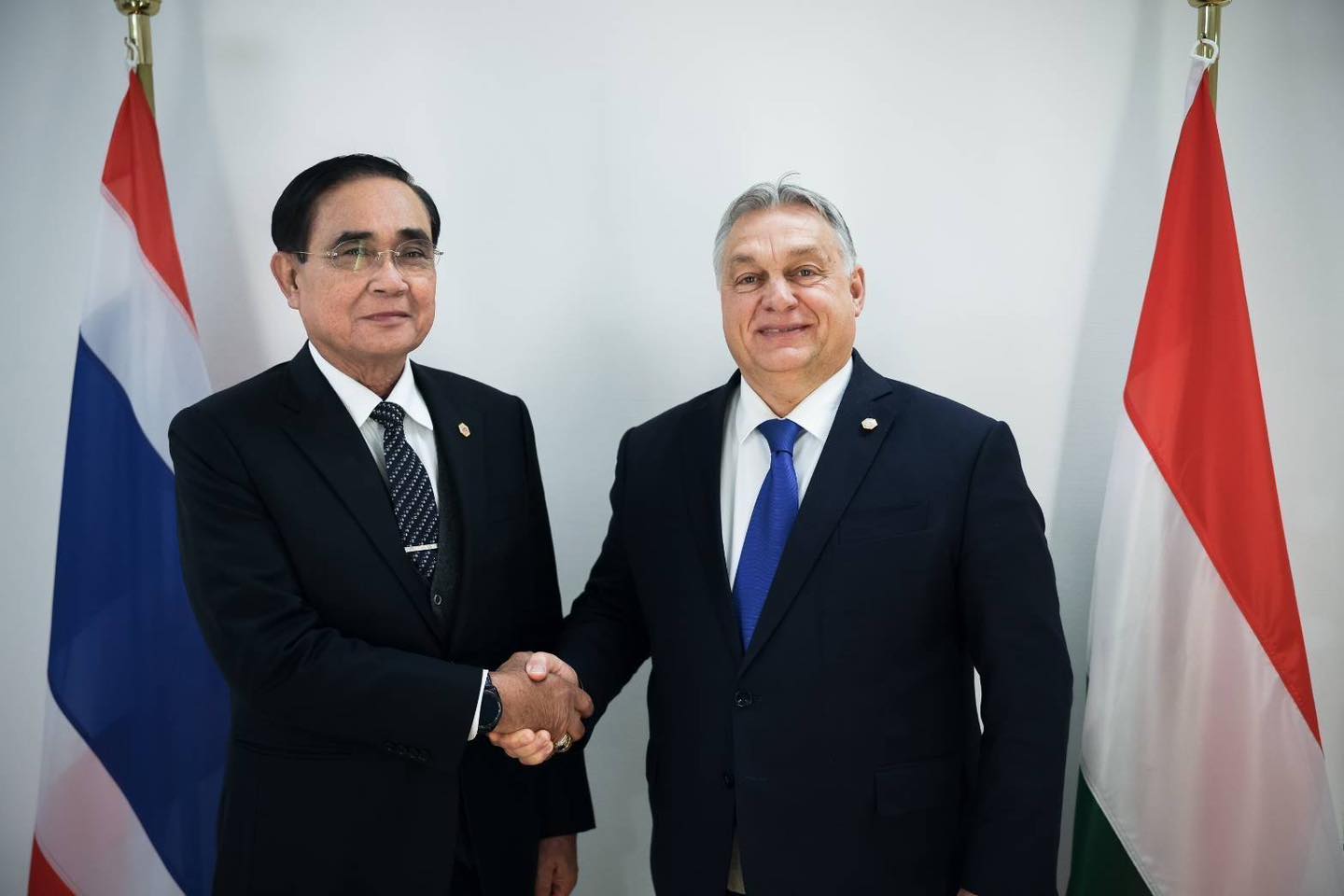 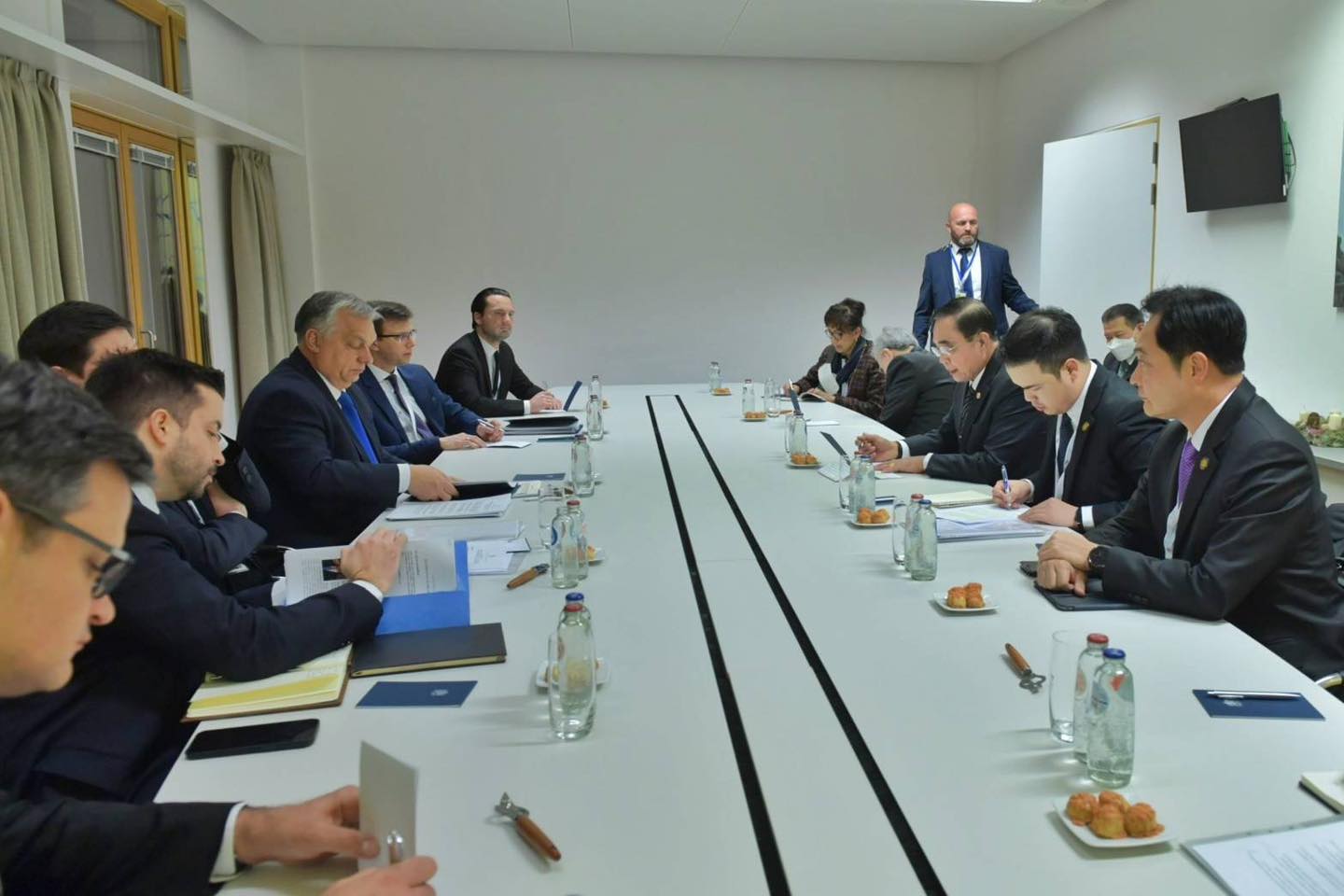 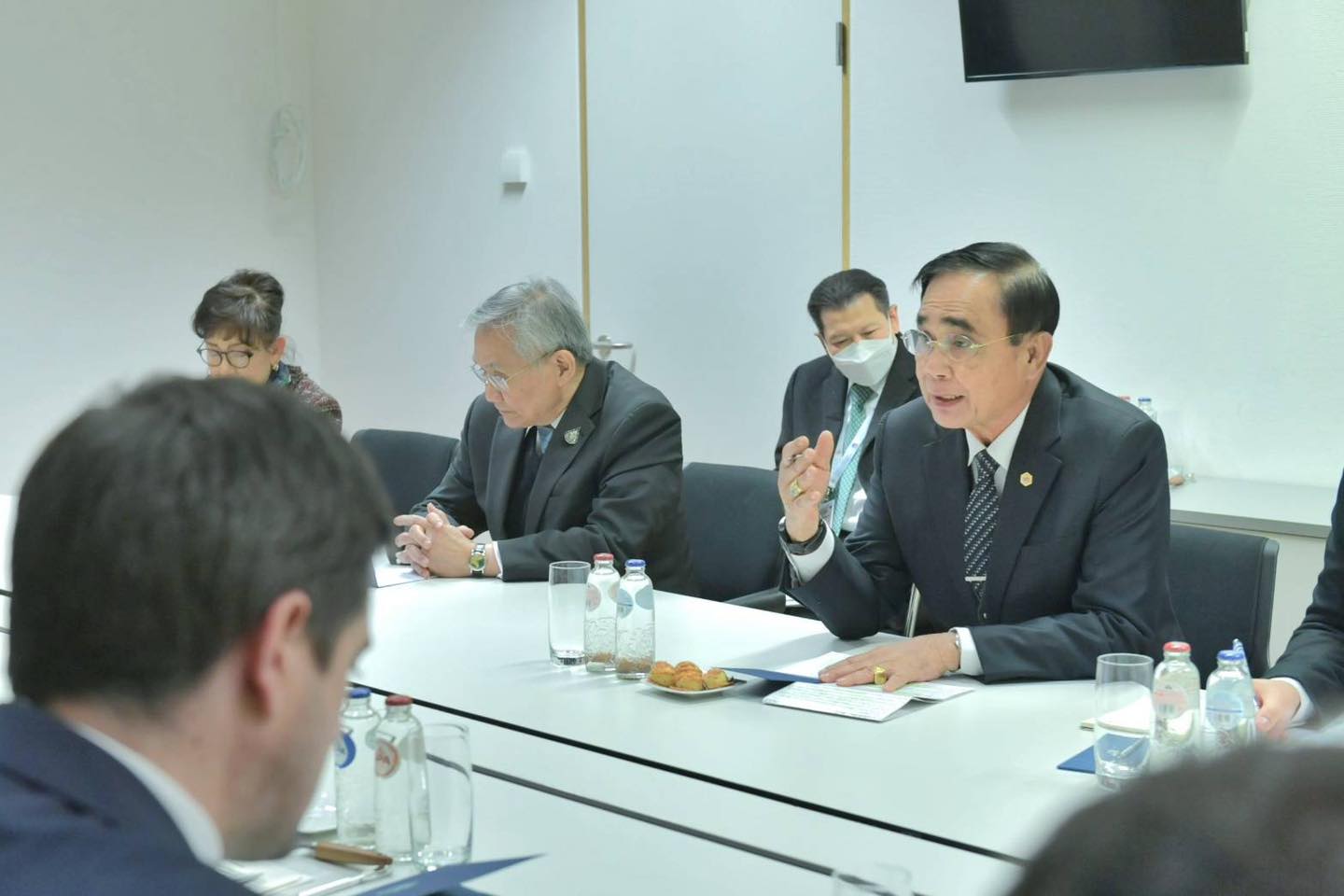 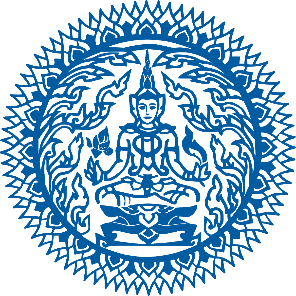 ภารกิจการให้การสนับสนุนการพัฒนาในราชอาณาจักรภูฏานของไทย
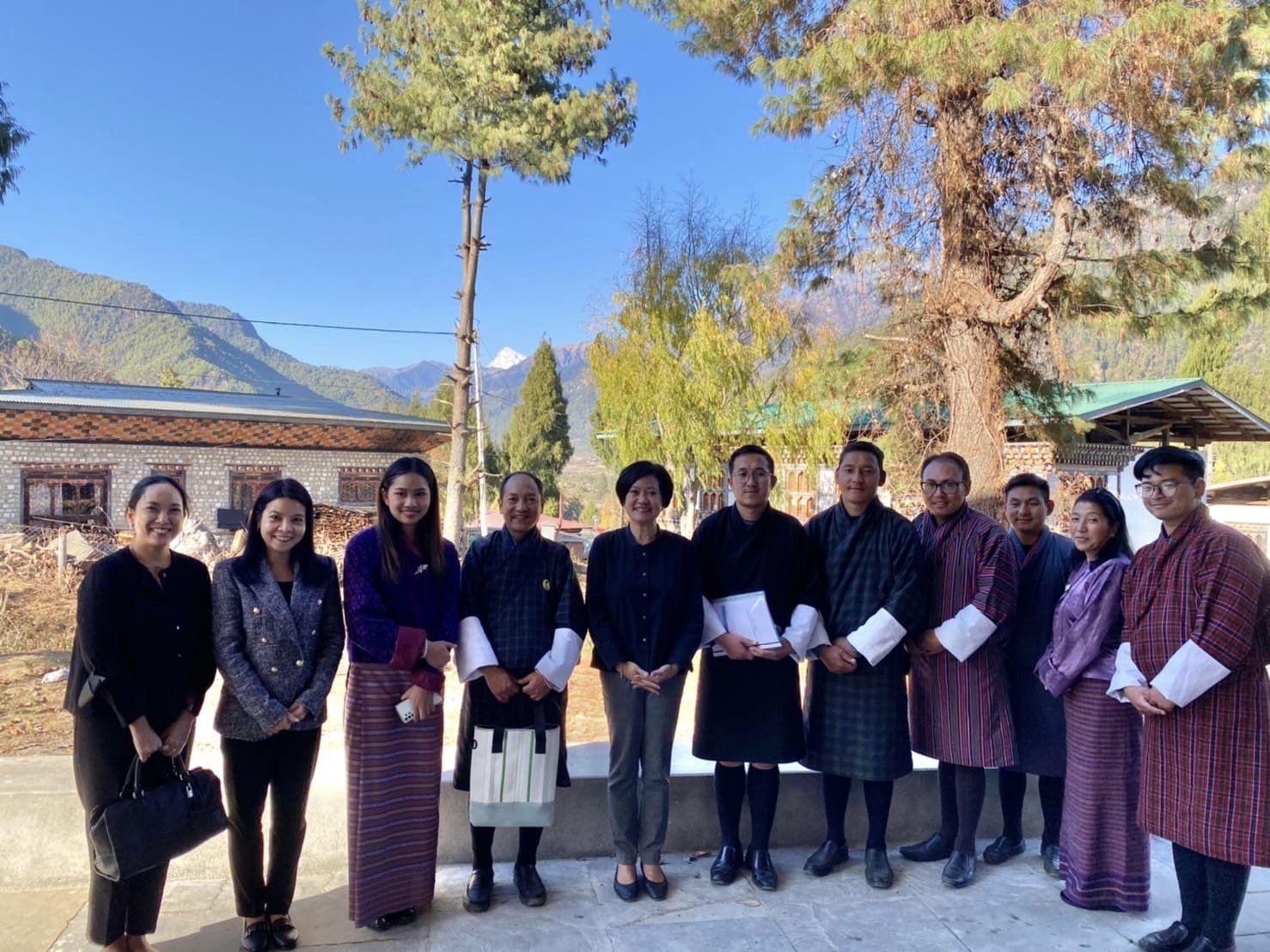 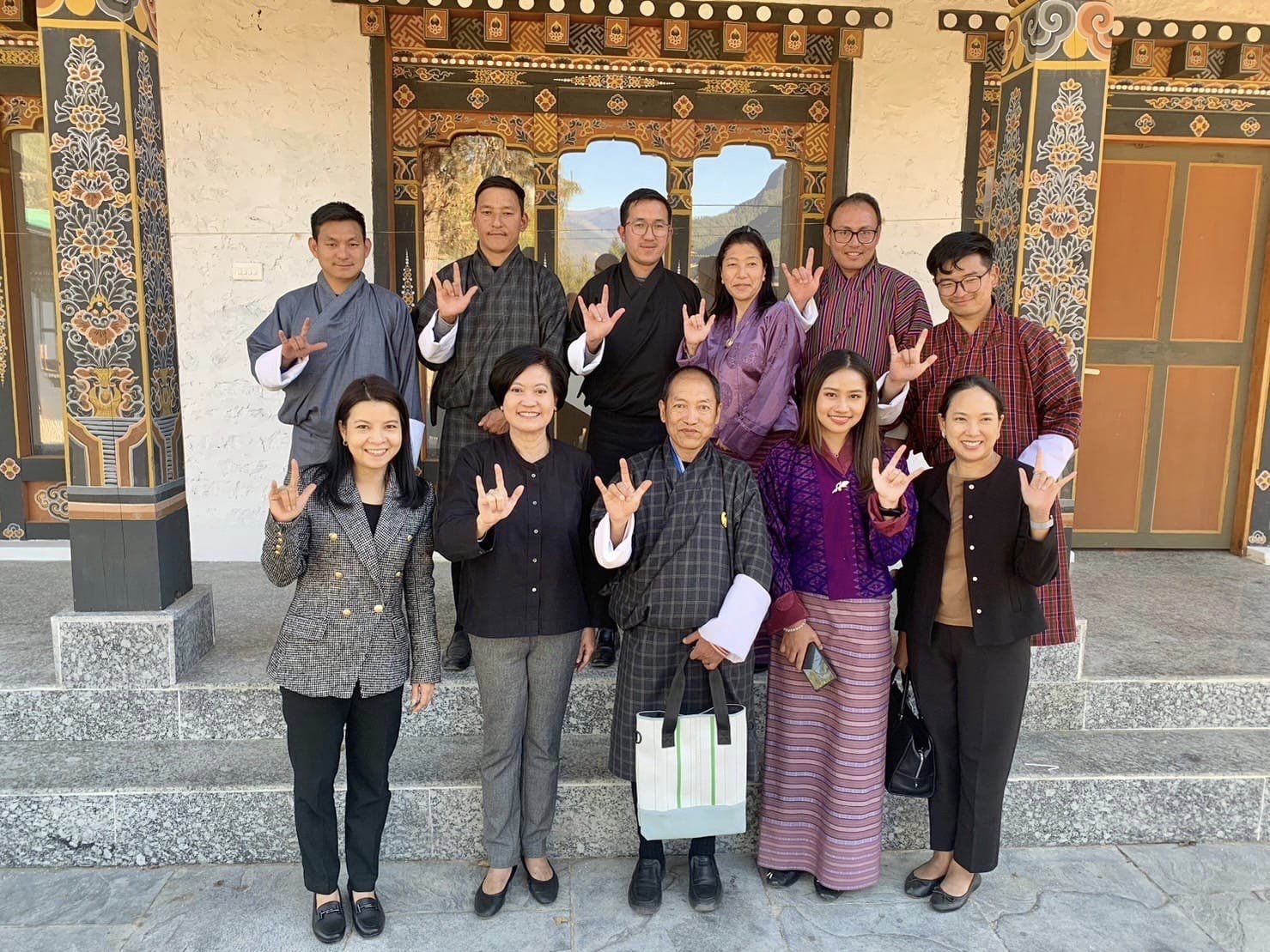 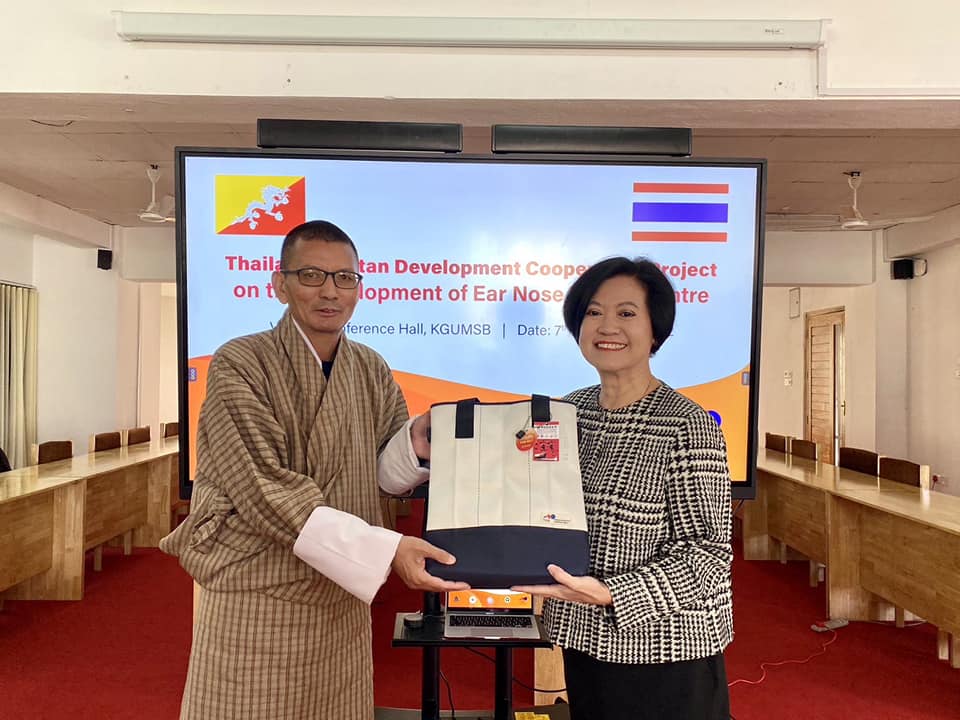 แฟ้มภาพ: ผู้ช่วยรัฐมนตรีประจำกระทรวงการต่างประเทศพบหารือกับคณะนักธุรกิจจากสภาธุรกิจสหรัฐอเมริกา-อาเซียน วันที่ ๓๐ พฤศจิกายน ๒๕๖๔
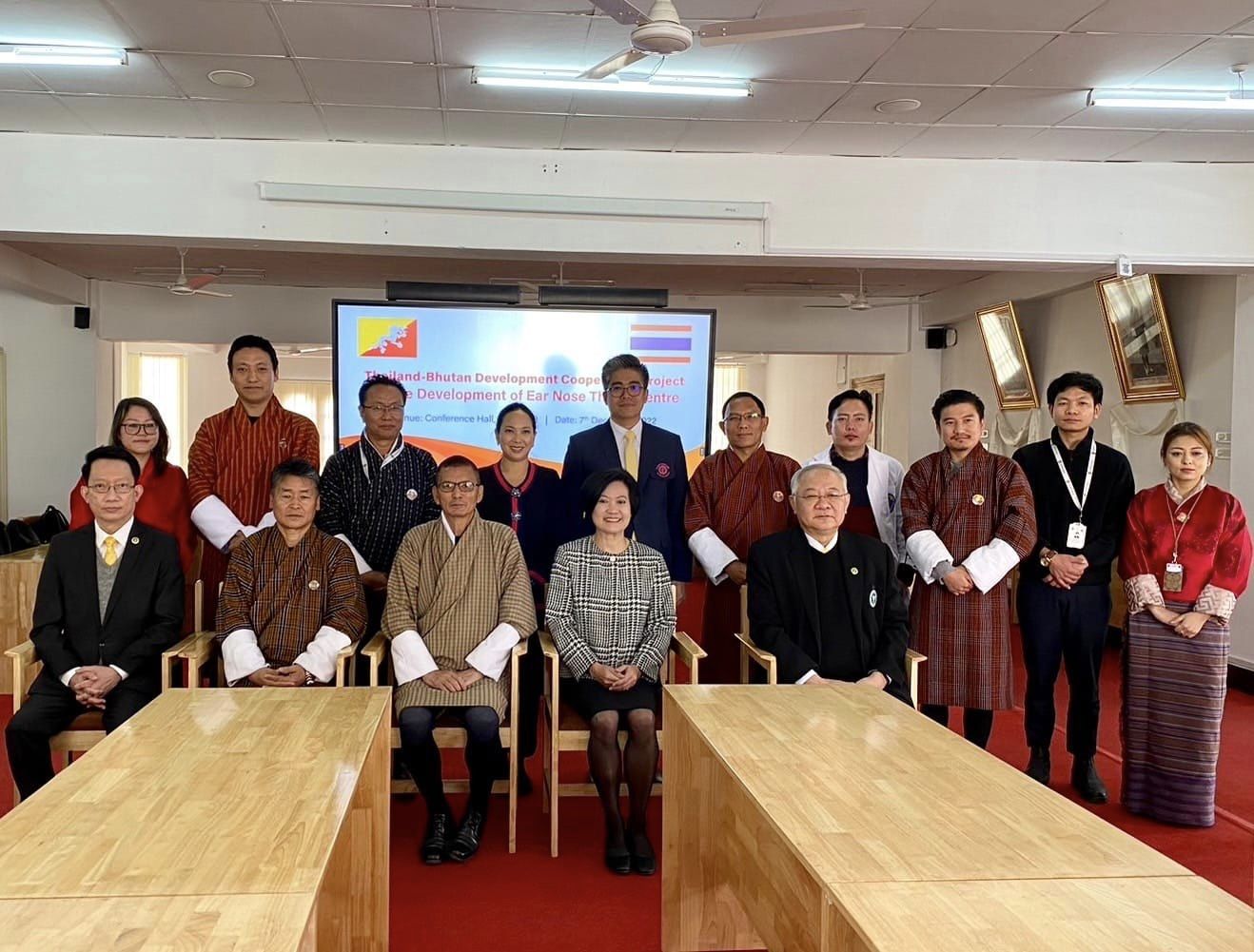 แฟ้มภาพ: ผู้ช่วยรัฐมนตรีประจำกระทรวงการต่างประเทศพบหารือกับคณะนักธุรกิจจากสภาธุรกิจสหรัฐอเมริกา-อาเซียน วันที่ ๓๐ พฤศจิกายน ๒๕๖๔
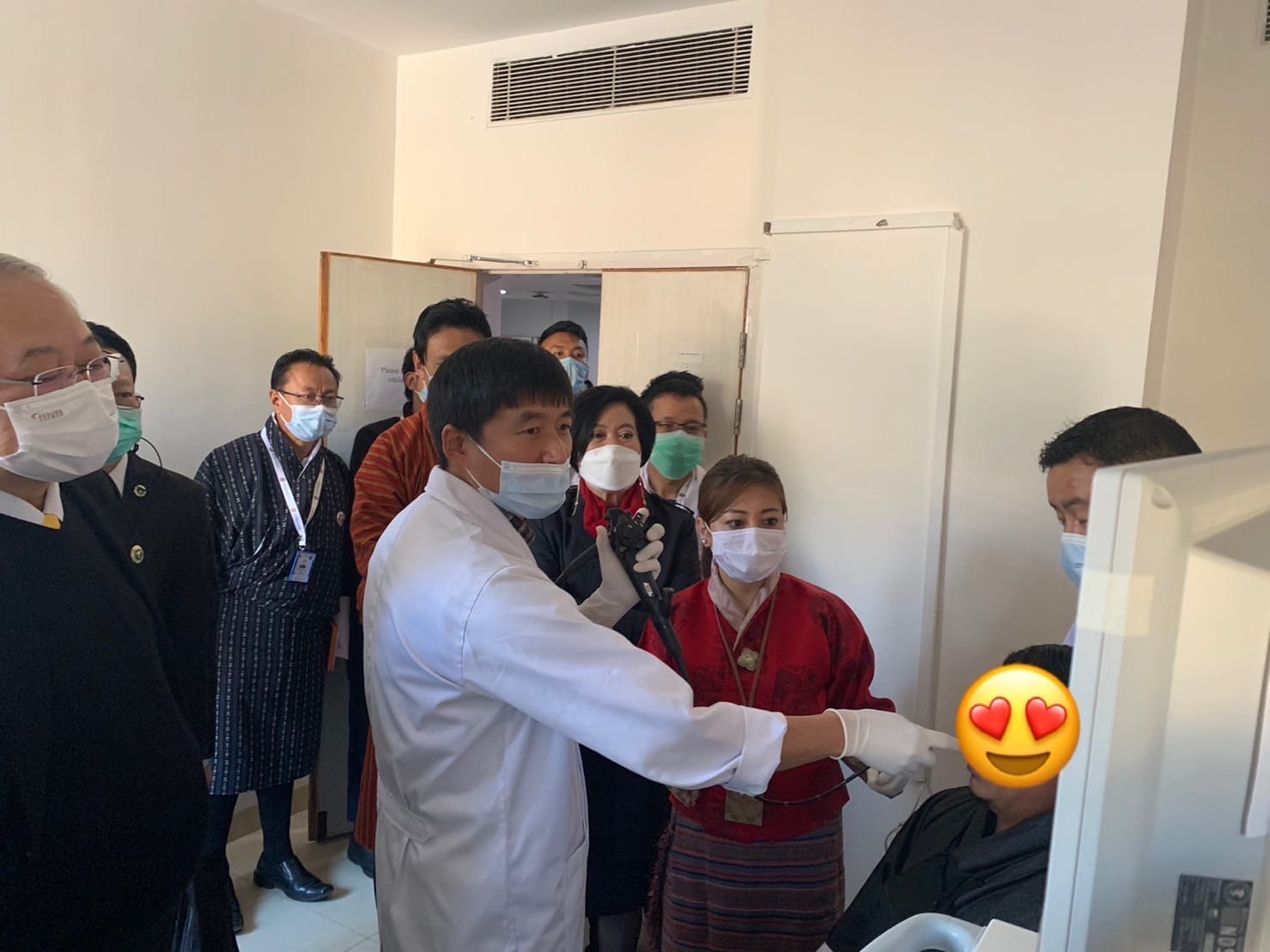 แฟ้มภาพ: ผู้ช่วยรัฐมนตรีประจำกระทรวงการต่างประเทศพบหารือกับคณะนักธุรกิจจากสภาธุรกิจสหรัฐอเมริกา-อาเซียน วันที่ ๓๐ พฤศจิกายน ๒๕๖๔
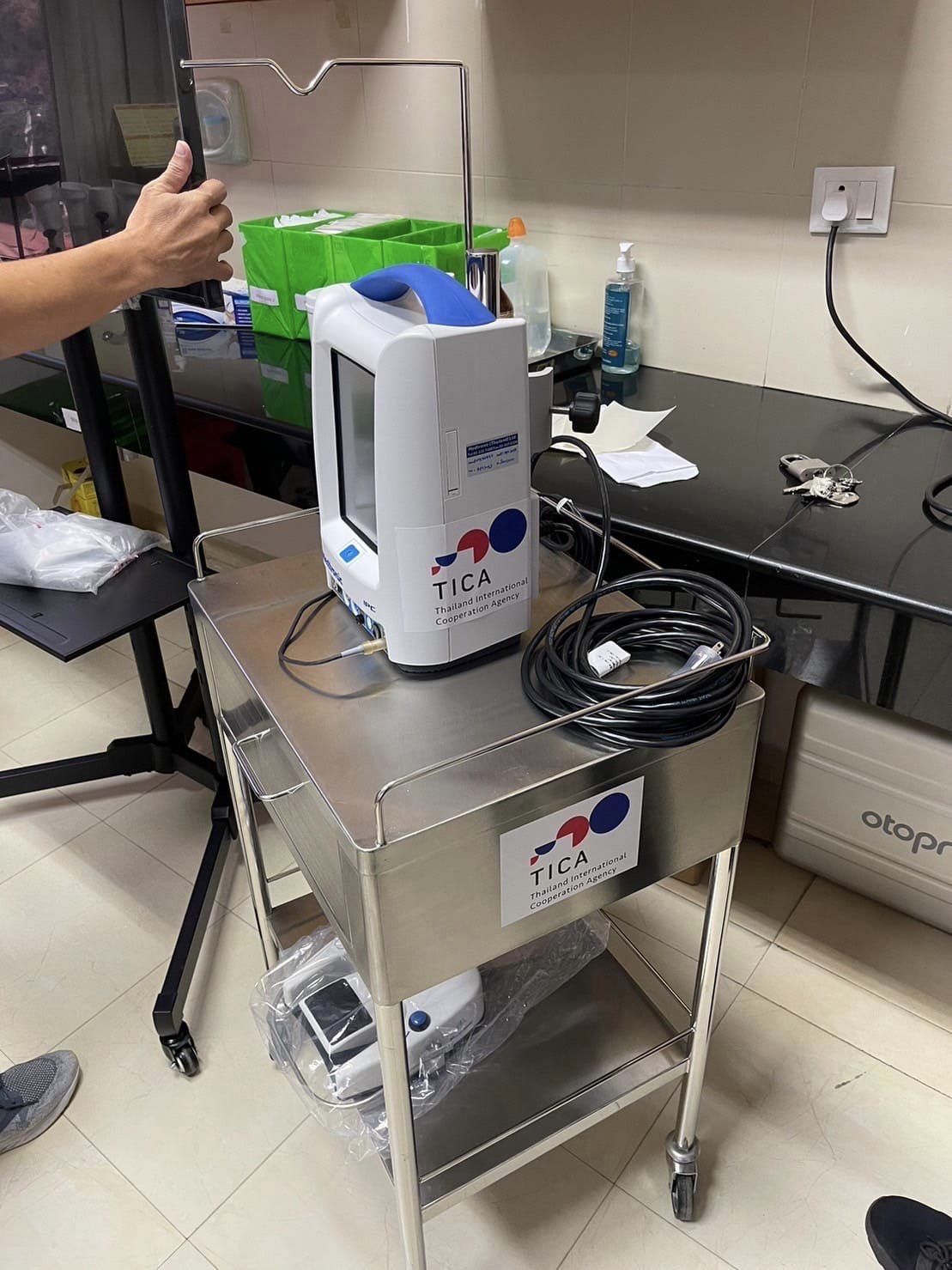 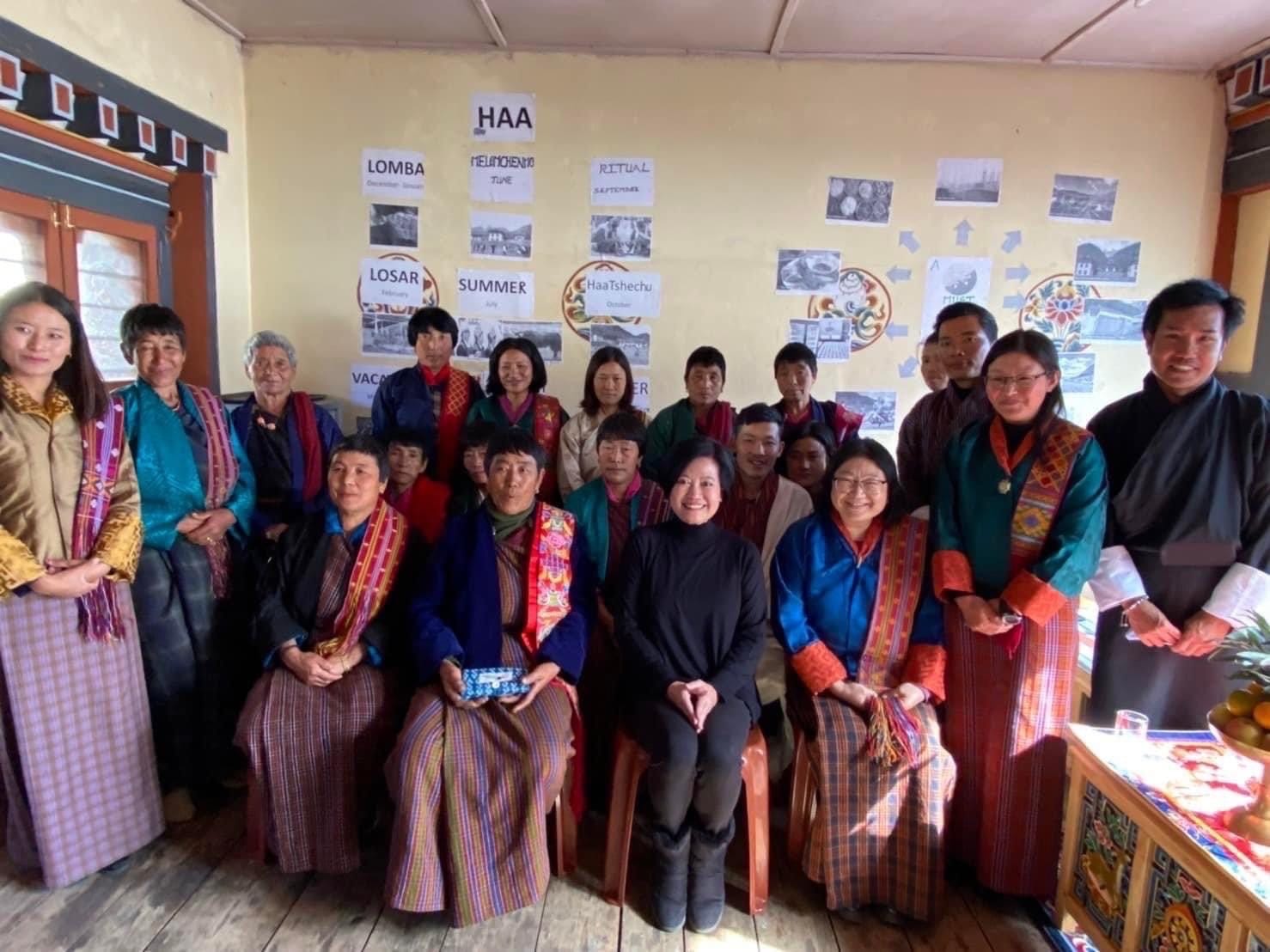 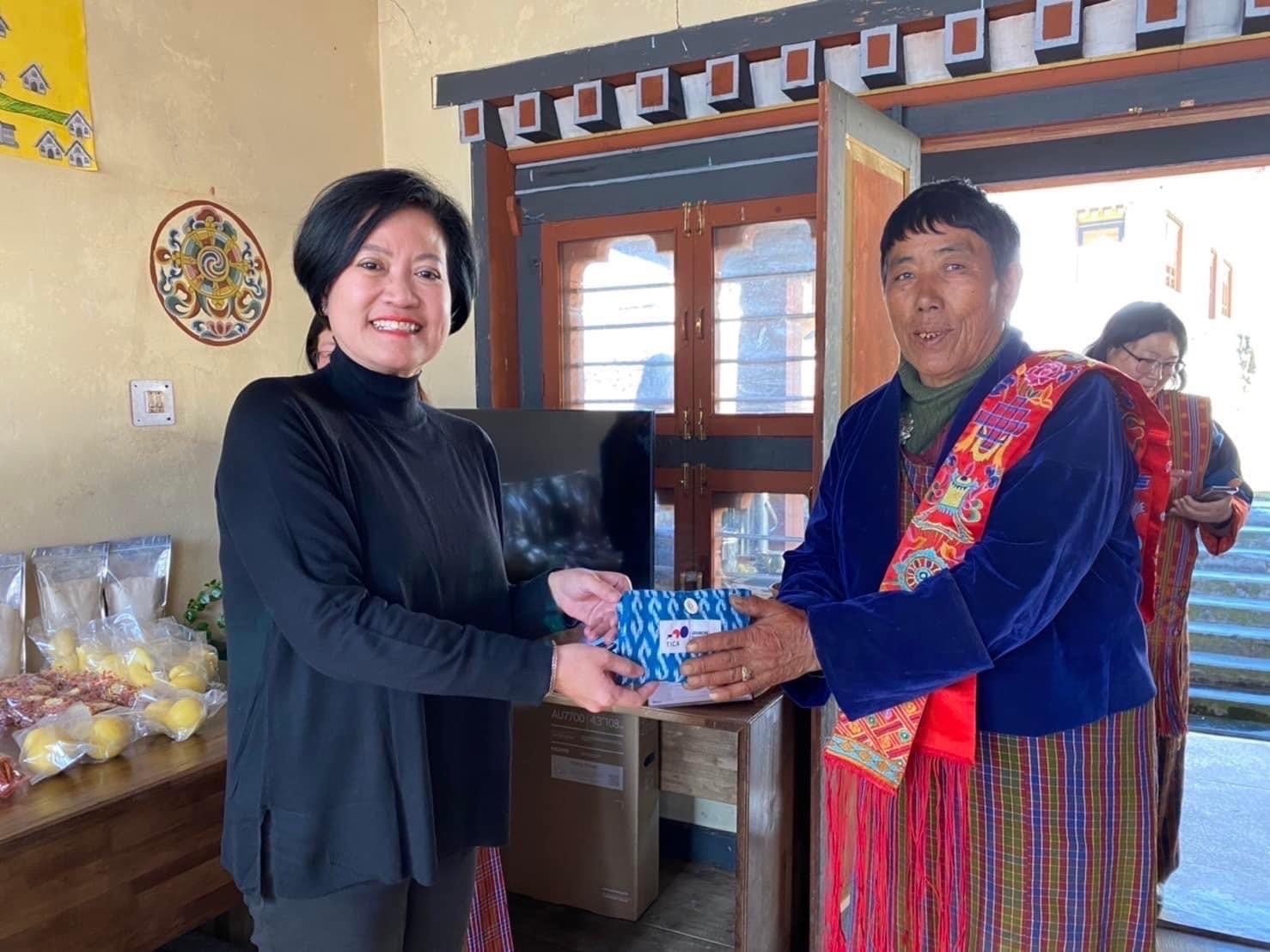 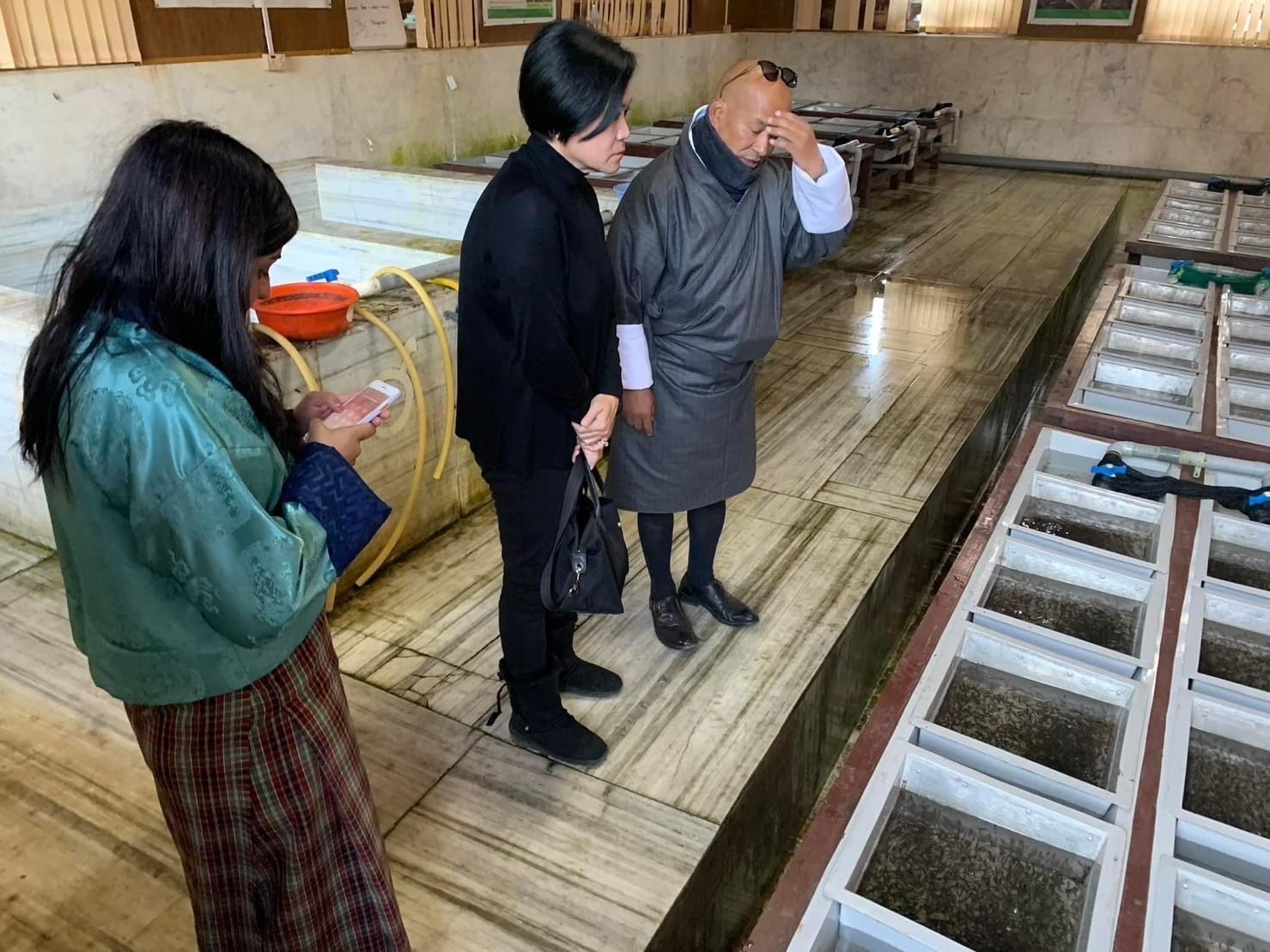 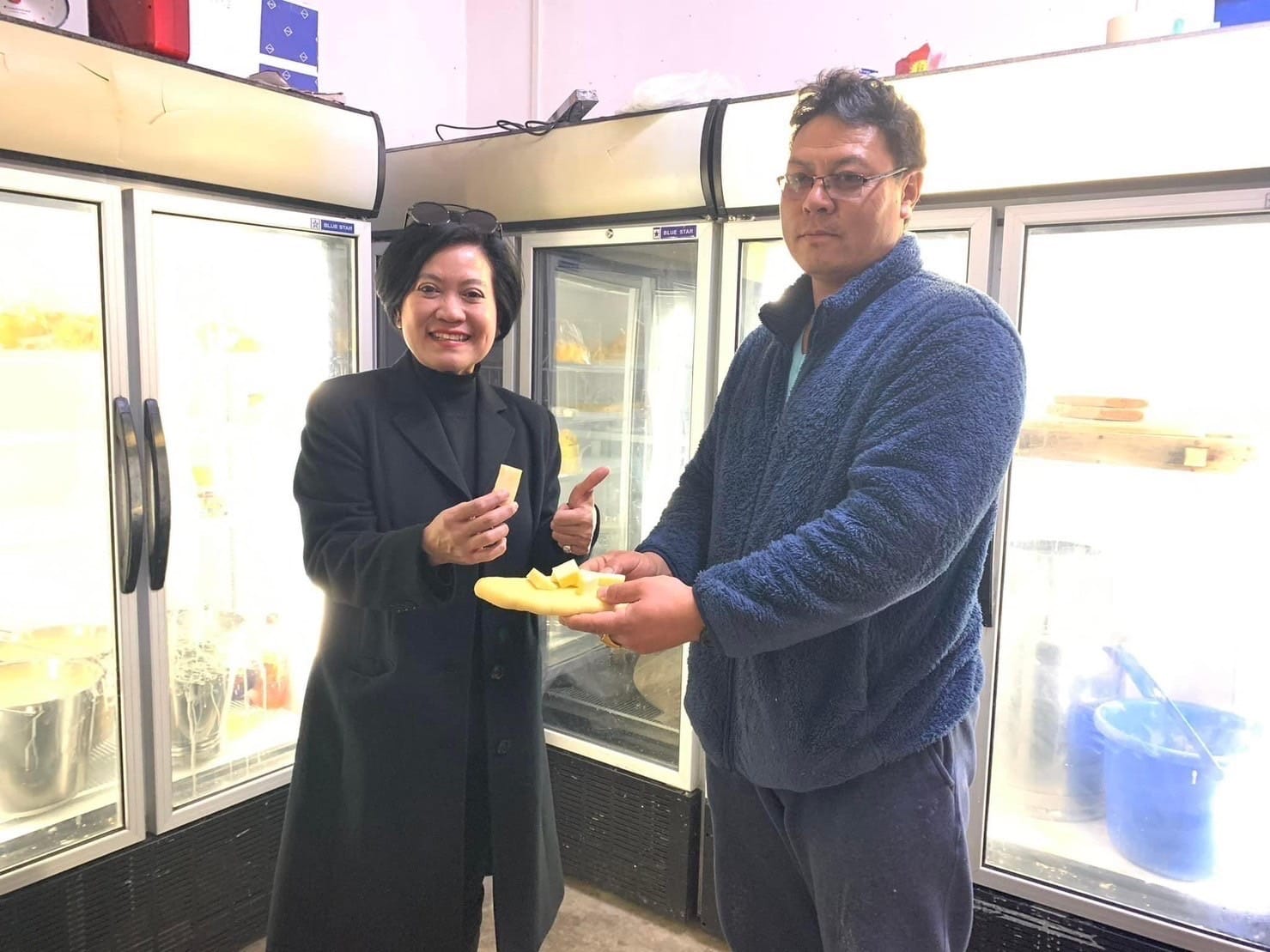 กิจกรรมที่สำคัญได้แก่
การส่งมอบอุปกรณ์ทางการแพทย์สำหรับการผ่าตัดและตรวจรักษาโรคหู จมูก และคอ จำนวน ๘ รายการ รวมมูลค่า ๑๔ ล้านบาท
การเยี่ยมชมสถานที่ต่างๆ อาทิ 
ศูนย์เรียนรู้ชุมชนต้นแบบในตำบล Uesu Gewog 
National Research Center for Riverine and Lake Fisheries ศูนย์วิจัยด้านการประมงที่ใหญ่ที่สุดในภูฏาน 
เยี่ยมชมกลุ่มวิสาหกิจชุมชน Haa Dairy Group
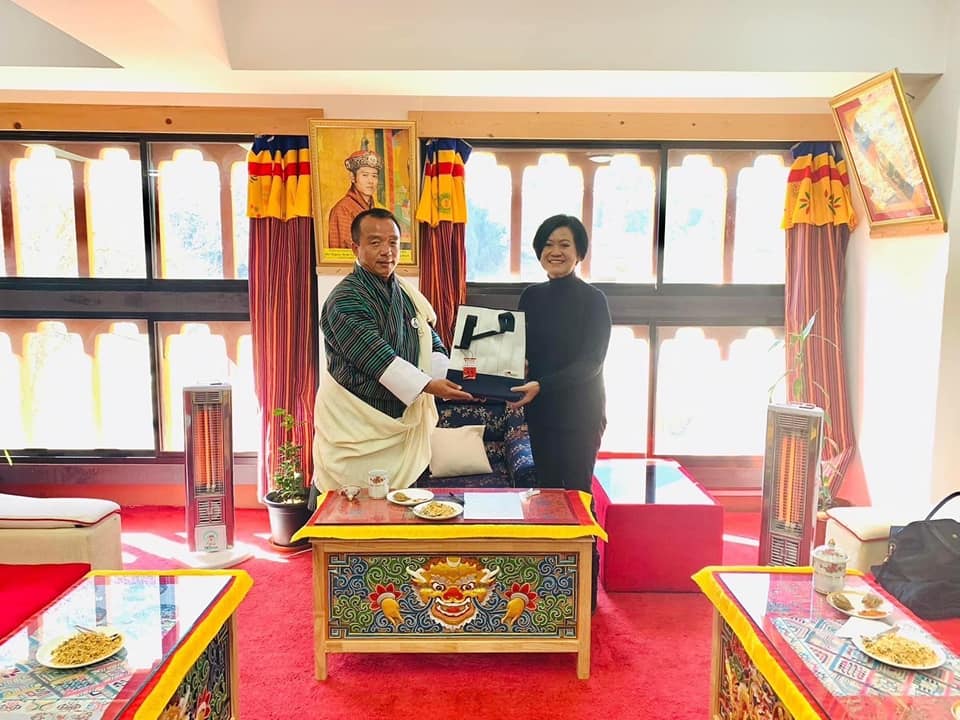 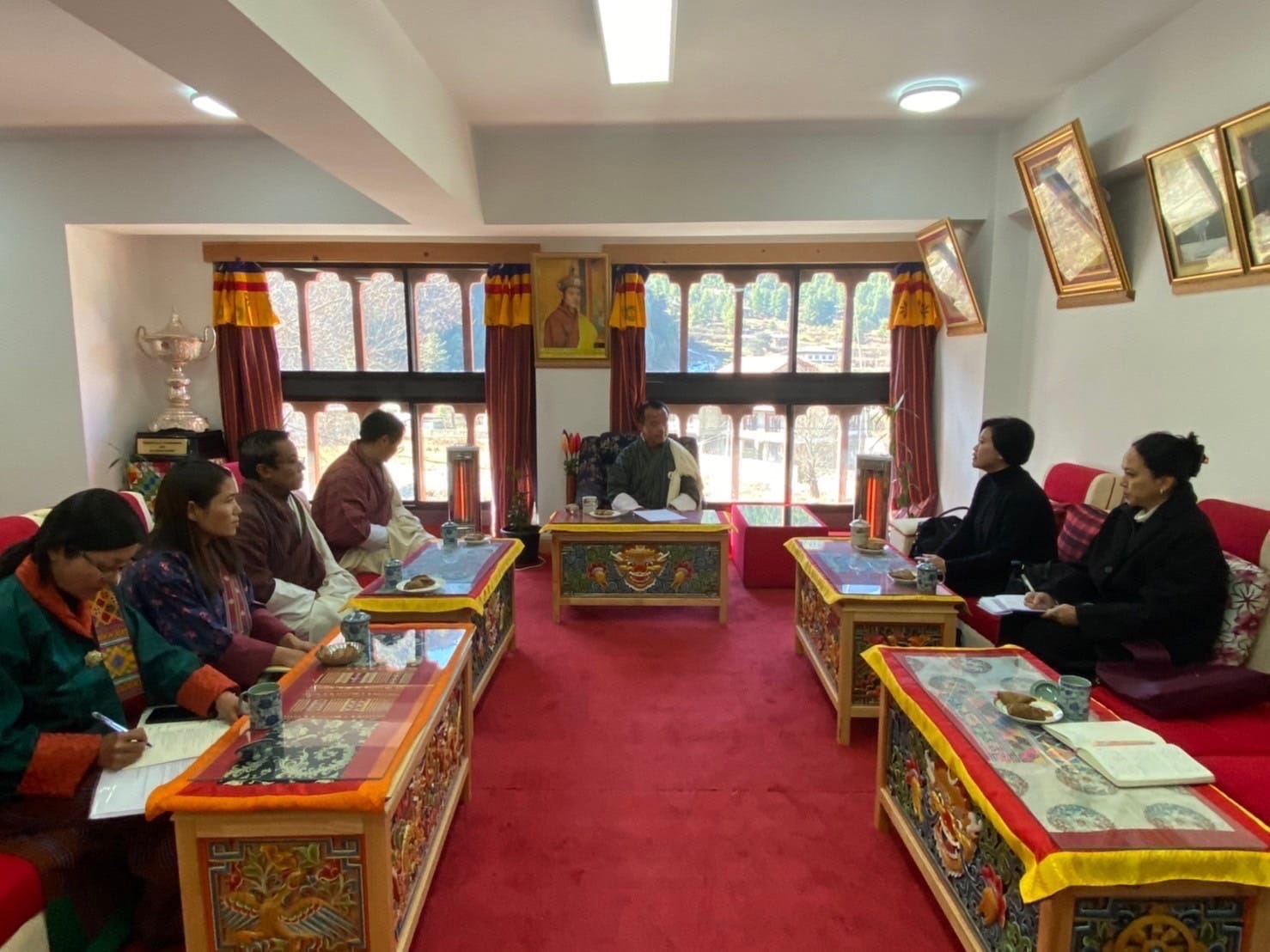 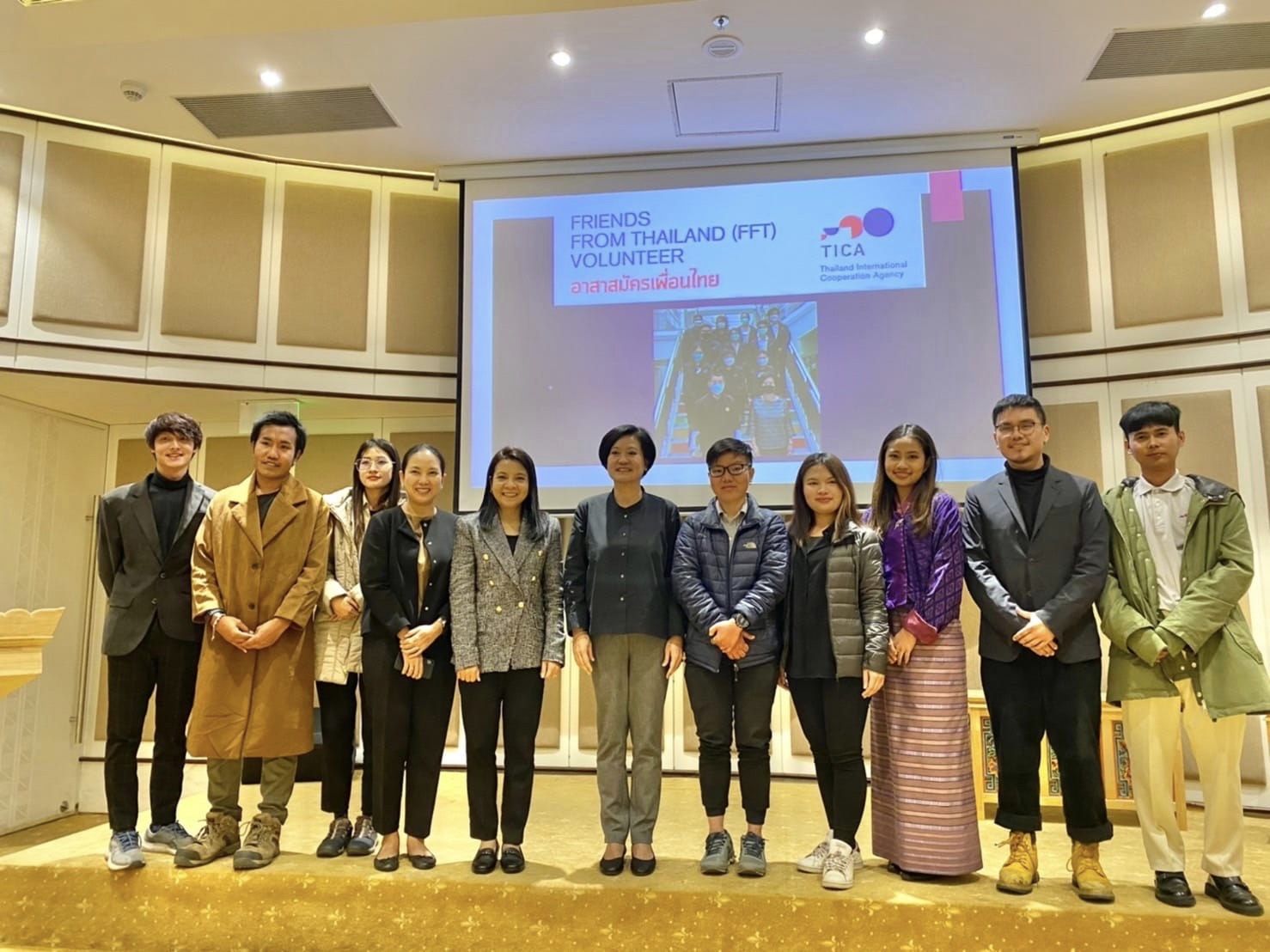 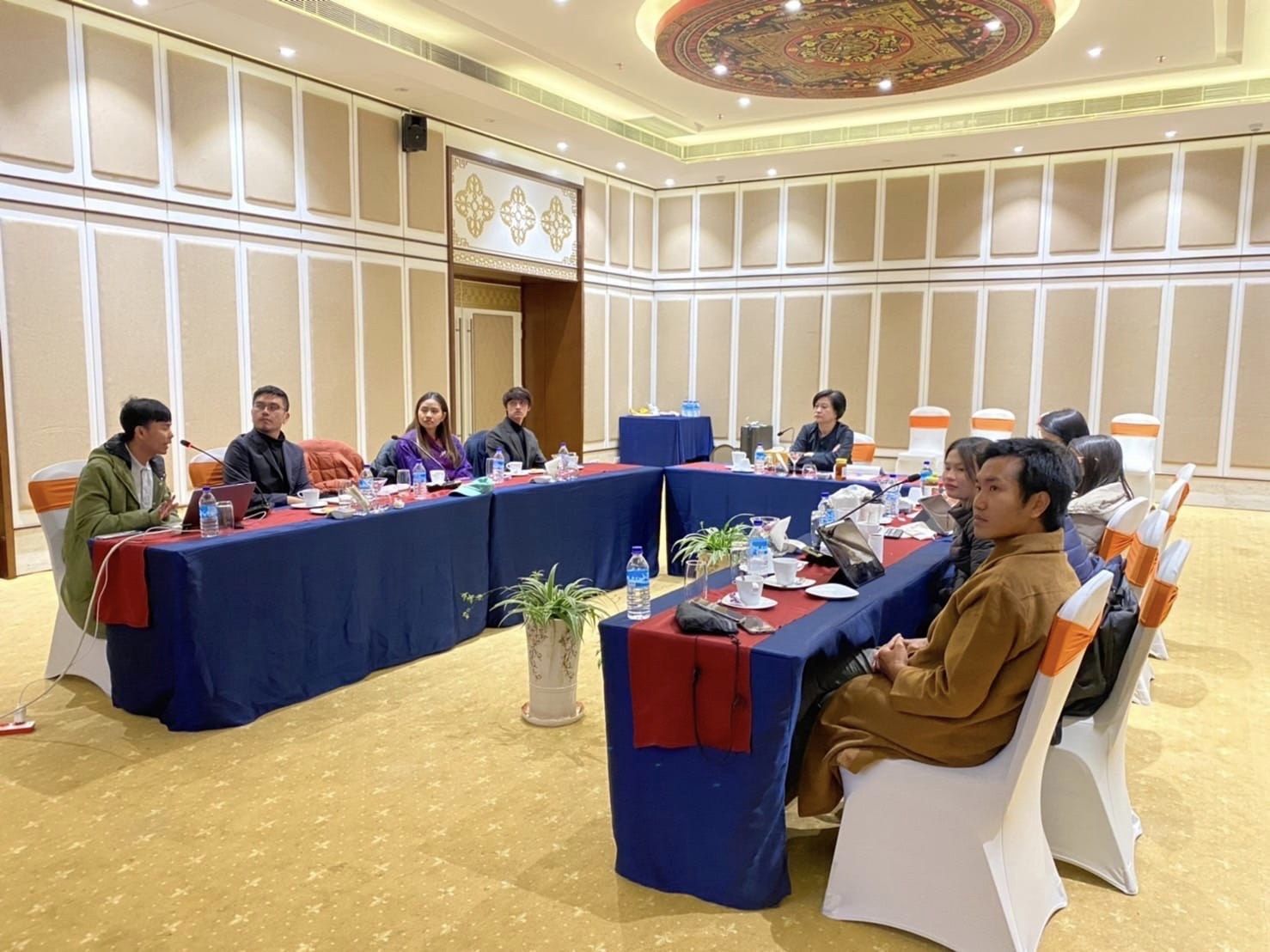 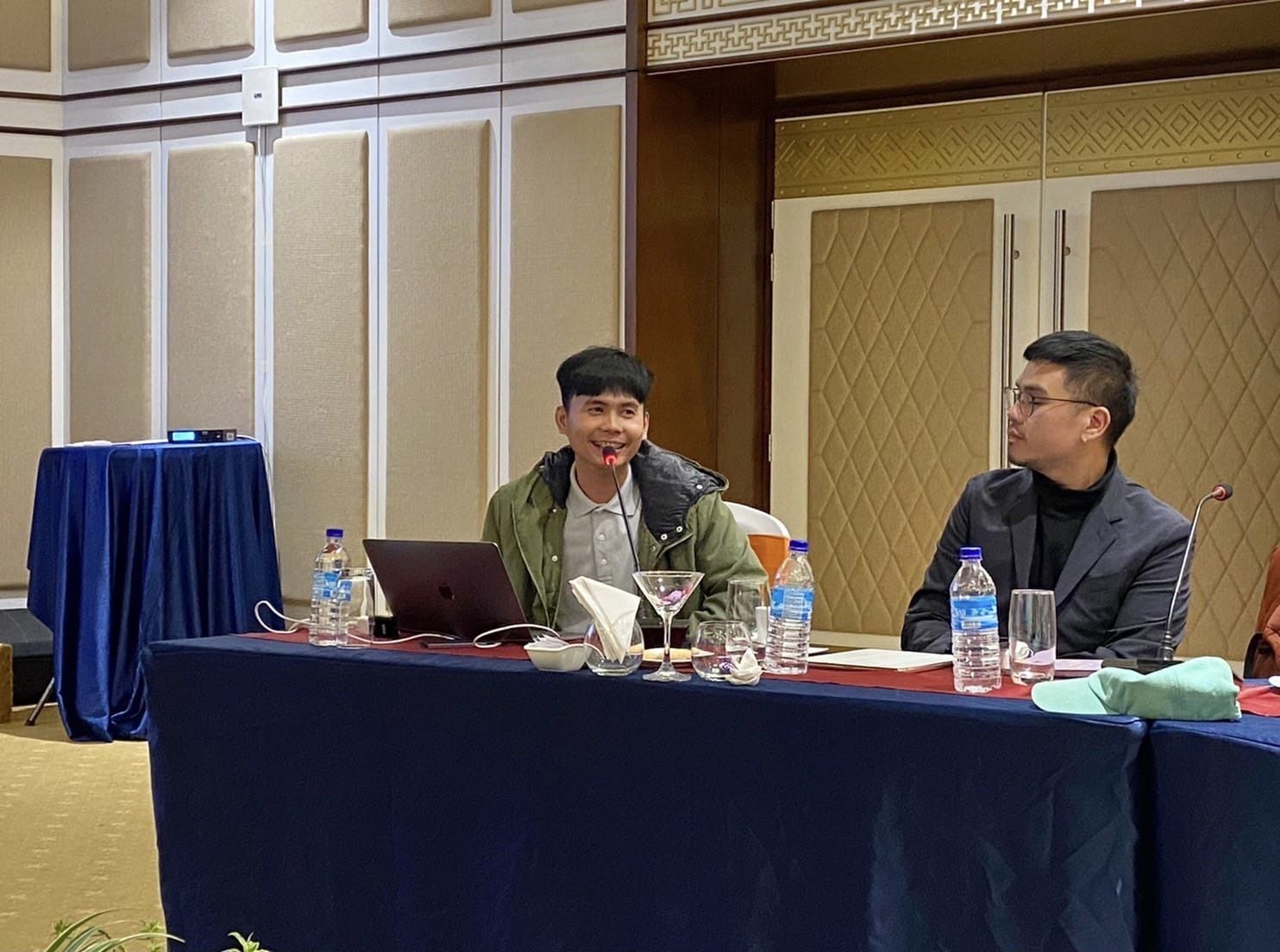 ได้พบกับบุคคลต่างๆ อาทิ
(๑). ผู้ว่าราชการจังหวัดฮา
(๒). อาสาสมัครเพื่อนไทยจำนวน ๘ ราย ซึ่งอยู่ระหว่างการปฏิบัติงานในภูฏาน
(๓). Dasho Ugyen Tshewang, Commissioner of Royal Civil Service Commission และนาง Karla Hershey, UN Resident Coordinator ประจำภูฏาน
ขอเชิญสื่อมวลชนเข้าร่วมงานแถลงข่าวการลงนามความตกลงว่าด้วยหุ้นส่วนและความร่วมมือรอบด้าน 
(Comprehensive Partnership and Cooperation Agreement: PCA) 
วันจันทร์ที่ ๑๙ ธ.ค. ๒๕๖๕ เวลา ๑๑.๐๐ น. ณ ห้องบัวแก้ว กต.
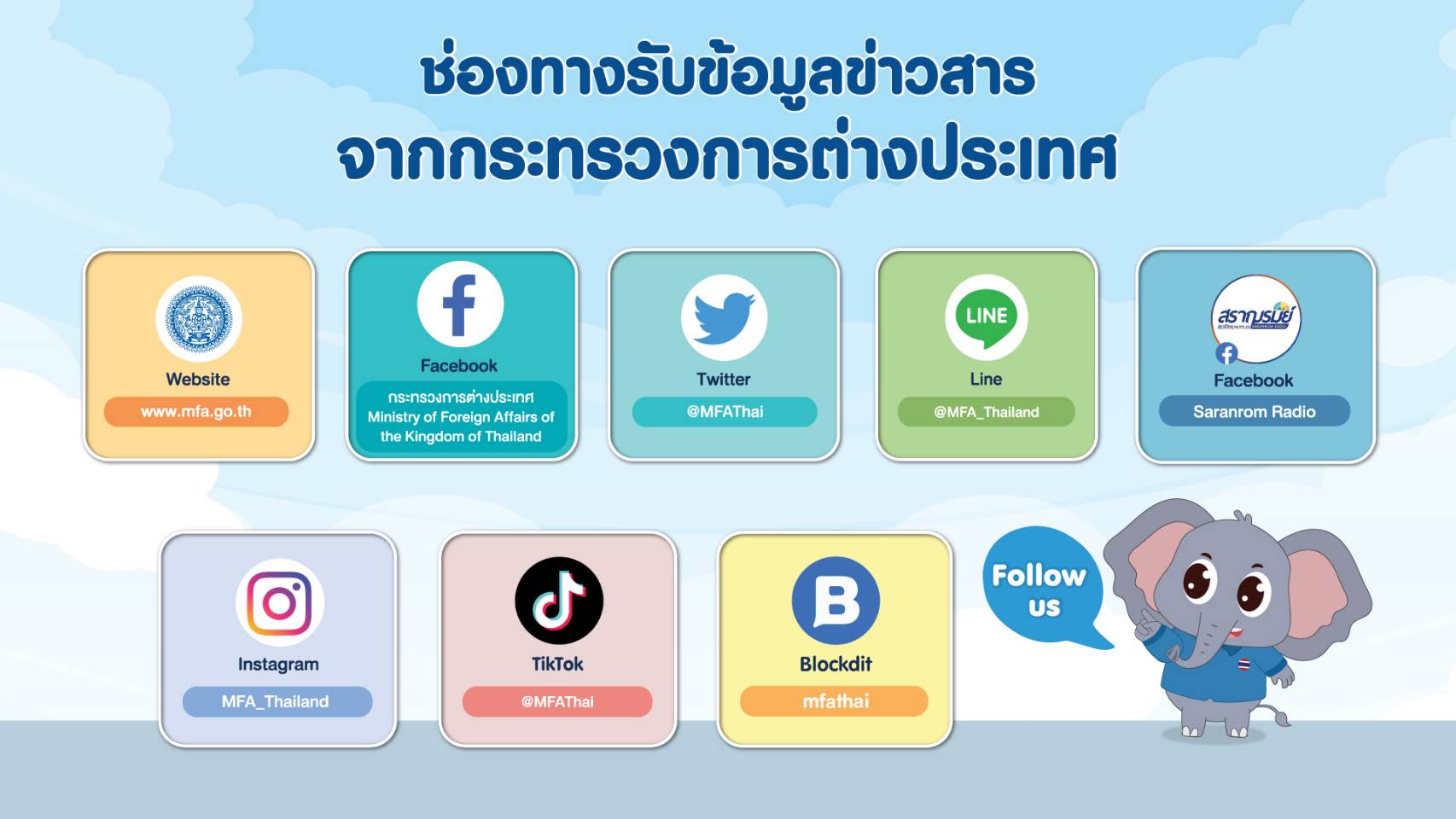 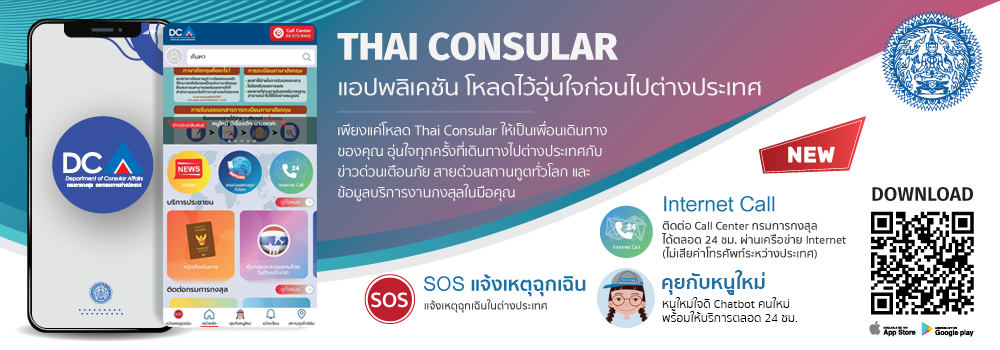 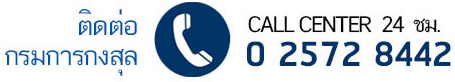 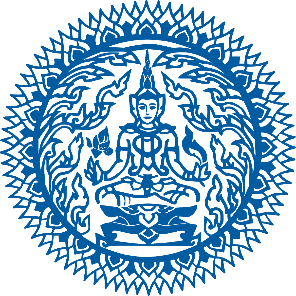 “การทูตเพื่อประชาชน
ทุกแห่งหนเราดูแล”
#น้ำใจคนไทยไม่ทิ้งกัน